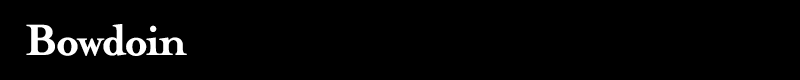 Learning Not to Spoof
Normative Guidance for
Autonomous Trading Agents
David Byrd
Columbia-Bloomberg ML in Finance 2024
Research Support: National Science Foundation (Grant No. 1741026) and a J.P. Morgan AI Fellowship.
Responsible AI
Fairness
Quality, Allocation
Accountability
Decision Making
Control
Testing, Monitoring
Social Good
Improve Life
Behavior unacceptable from humans should be unacceptable from AI.
https://oecd.ai/en/ai-principles
Why simulation?
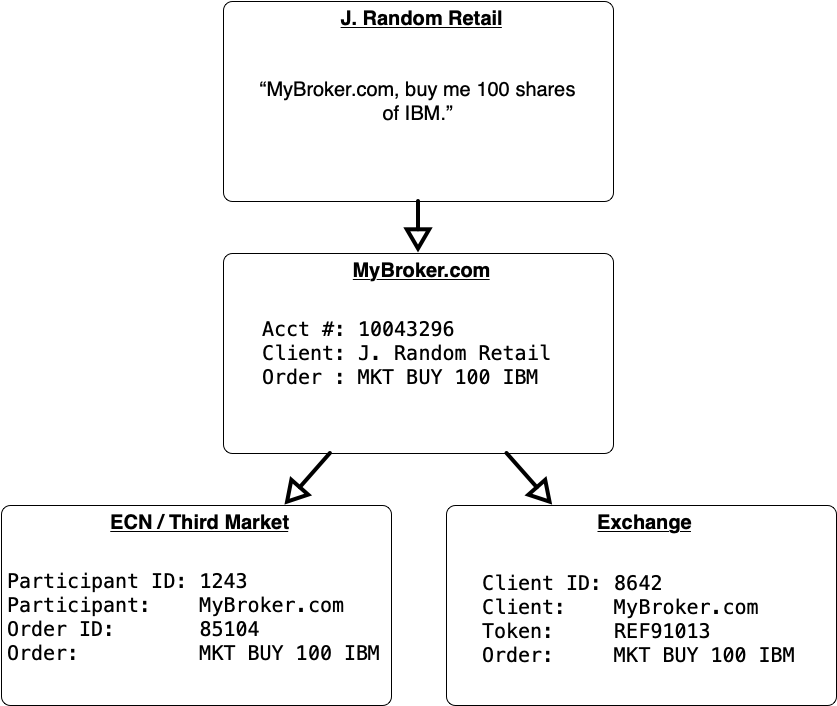 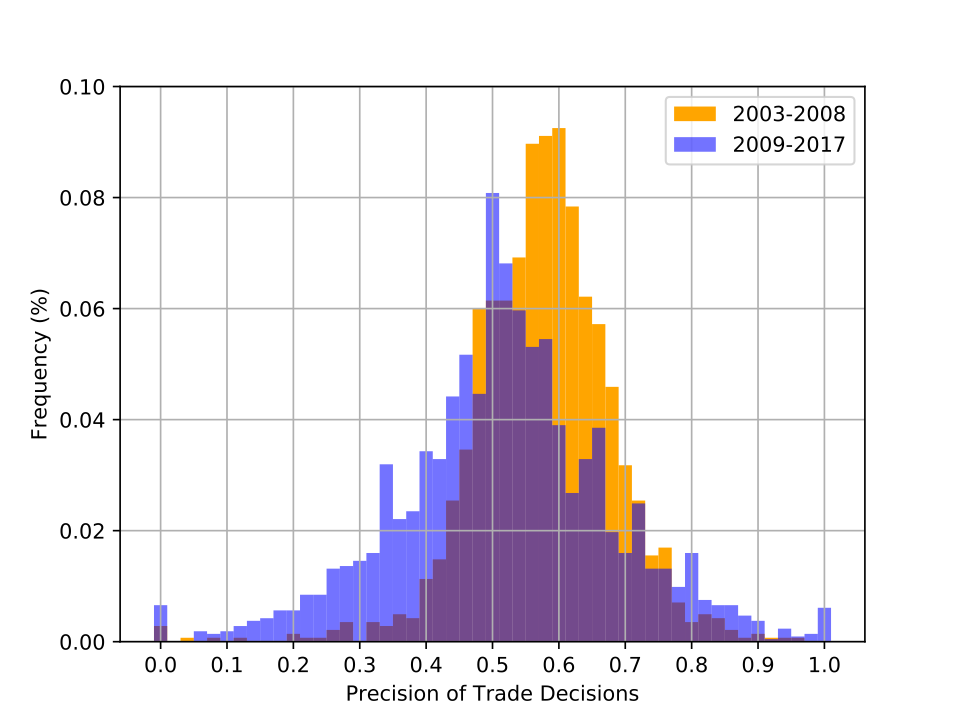 [Speaker Notes: Correlating HFT : efficiency
Neural prediction efficiency
What happened in late 2008? (N = 1)]
Spoofing in Electronic Financial Markets
Disruptive Practices
Bidding/Offering with intent to cancel before execution (“Spoofing”)
CFTC Guidance, Enforcement
Federal Register/Vol. 78, No. 102
2020: 16 cases, > $1B settlements


Could AI inadvertently spoof?
SpoofingLife Cycle
Wang, Xintong, and Michael P. Wellman. (IJCAI’20)
"Market manipulation: An adversarial learning framework for detection and evasion."
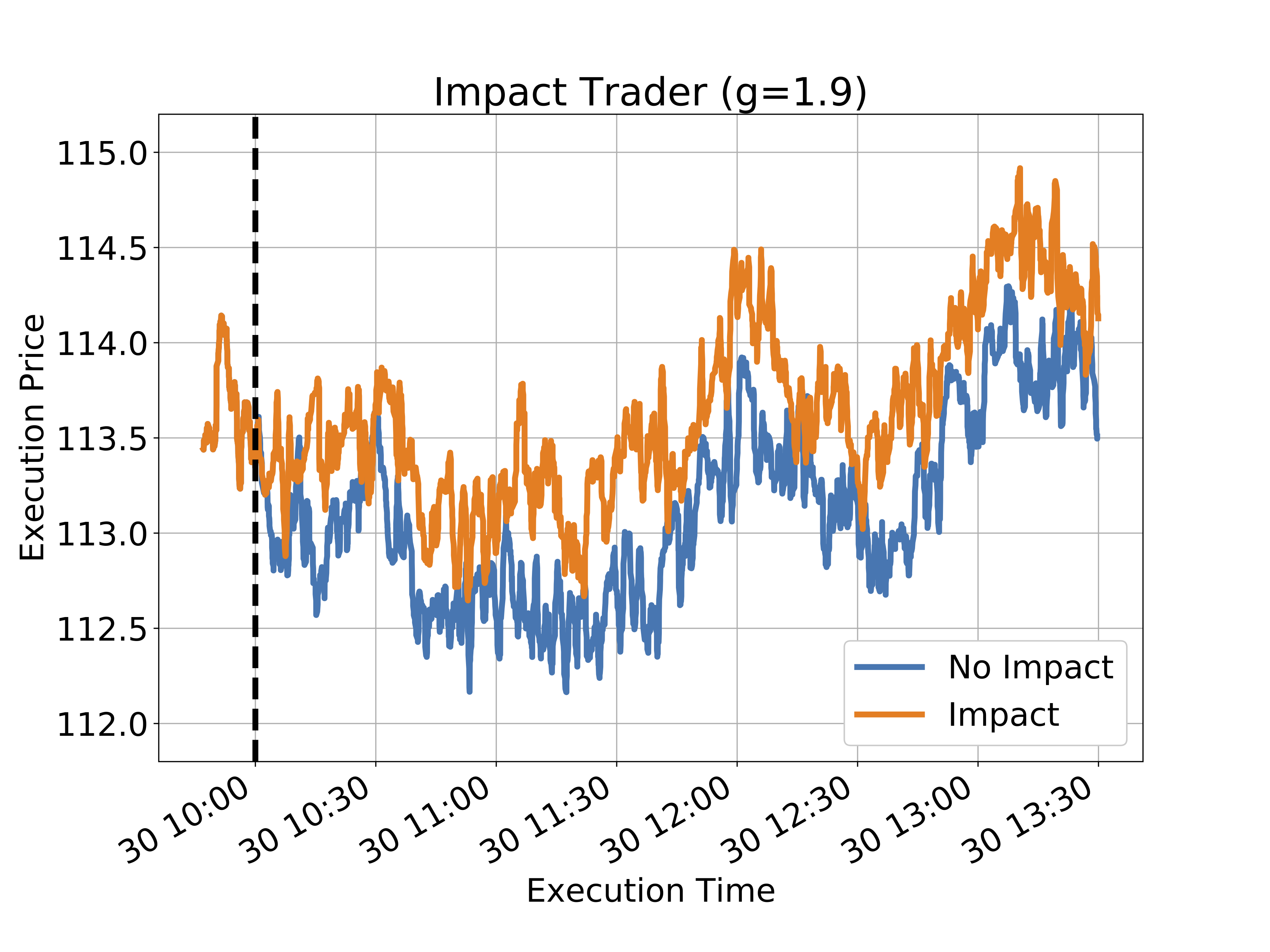 ABIDES
Discrete event simulation
Multiple time scales

Python
Arbitrary strategies
Off the shelf AI

Includes
Literature agents
OU-based fundamental
A / B testing
Specialized visualizations
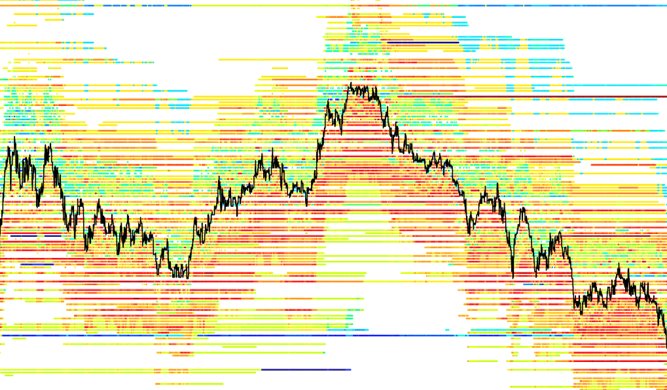 Key Features
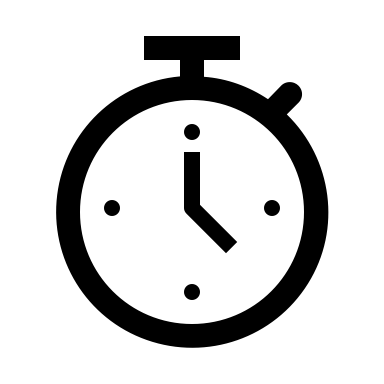 ns resolution
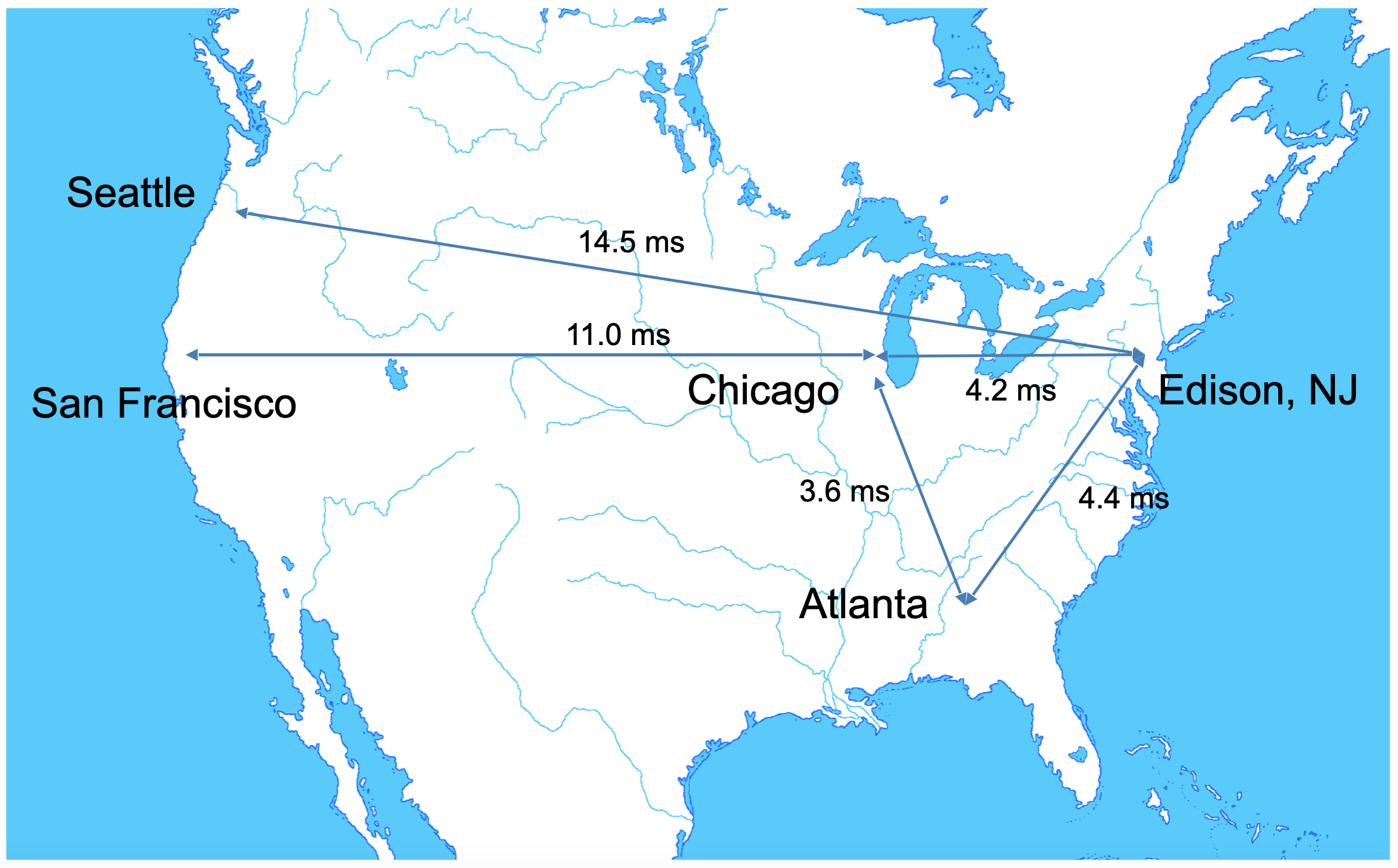 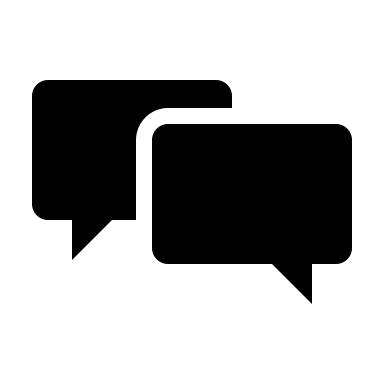 Controlled messaging
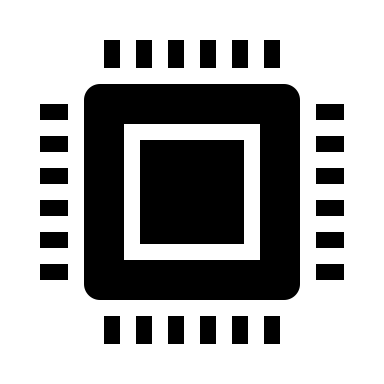 Computation delays
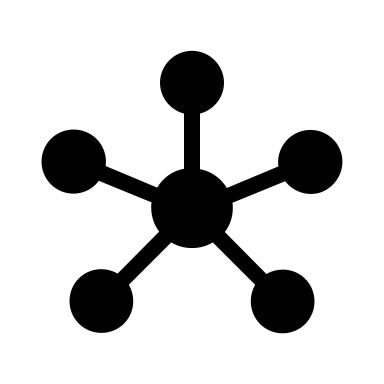 Network graph
[Speaker Notes: Date simulation
Message flexible but constrained
Sampled or set computation delays
“Realistic” cubic network jitter (+ min pairwise latency)]
Market Domain Features
Trading Agent
Fundamentals
Exchange Agent
Extrinsic Price Series
Exchange Aware
Operating Hours
Portfolio Tracking
Limit Order Book
Ease of Use
Open Order Tracking
Quotes in Depth
Data Caching
Order Flow
Simulation Life Cyle
Mark to Market
Matching Engine
Pure Python 3
Simulation Life Cycle
Initializing
Configuration
Starting
Kernel
Until GVT > End Time
Receive Message
Wake up
Simulate
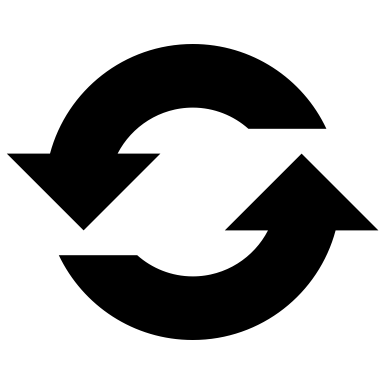 Log Activity
Stopping
Terminating
Save State
Case Study: ETF volatility contagion
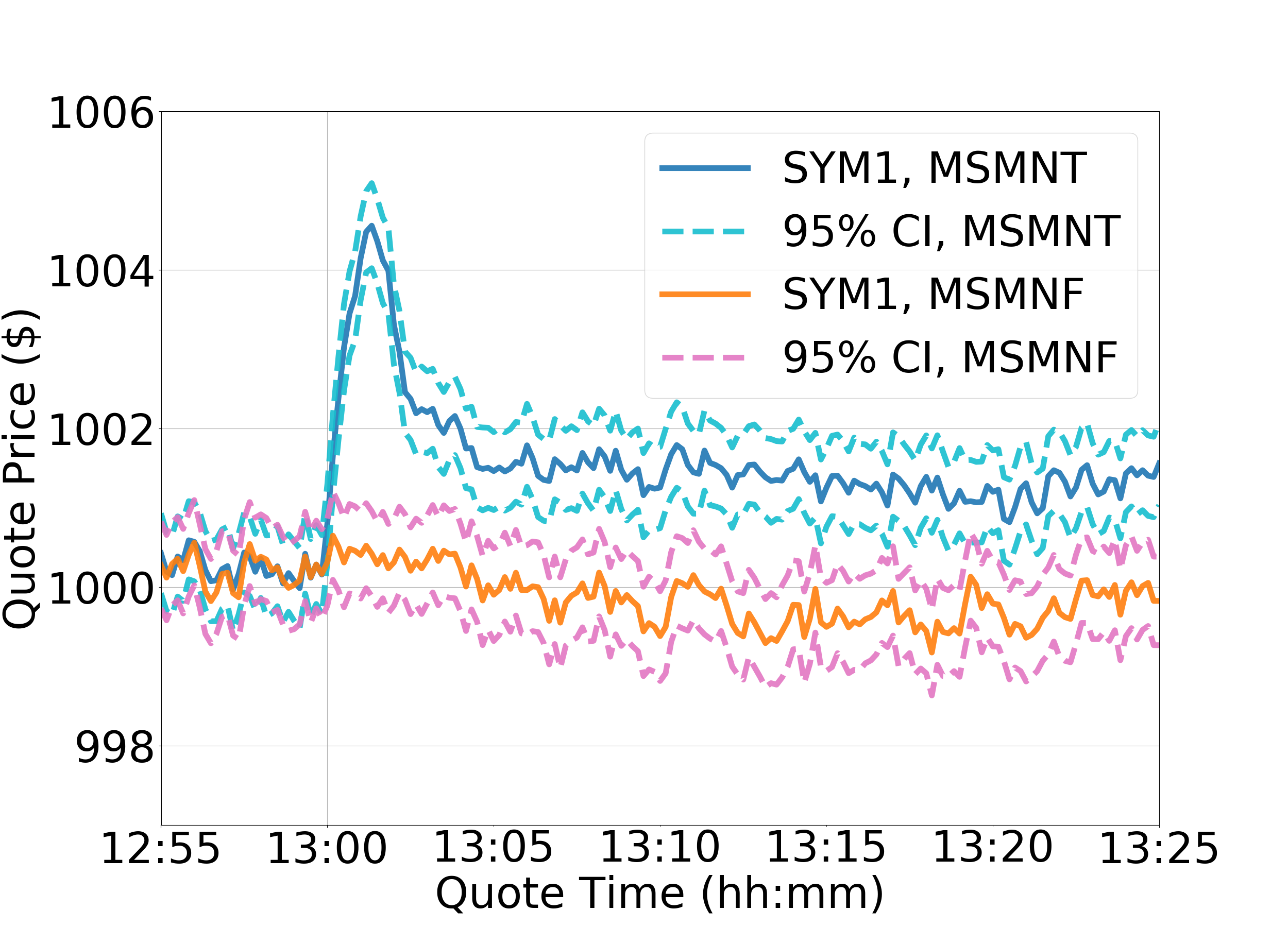 Will an exchange-traded fund spread volatility from one constituent to another?
Yes, but perhaps not in the
direction you expect!
Shearer, M., Byrd, D., Balch, T. H., & Wellman, M. P. (ICAIF’21)
“Stability effects of arbitrage in exchange traded funds: an agent-based model”
Case Study: Privacy-preserving FedML
Evaluate protection and efficiency of protocol
Collaborative calculation from geolocated devices
Information recovery from insider attack
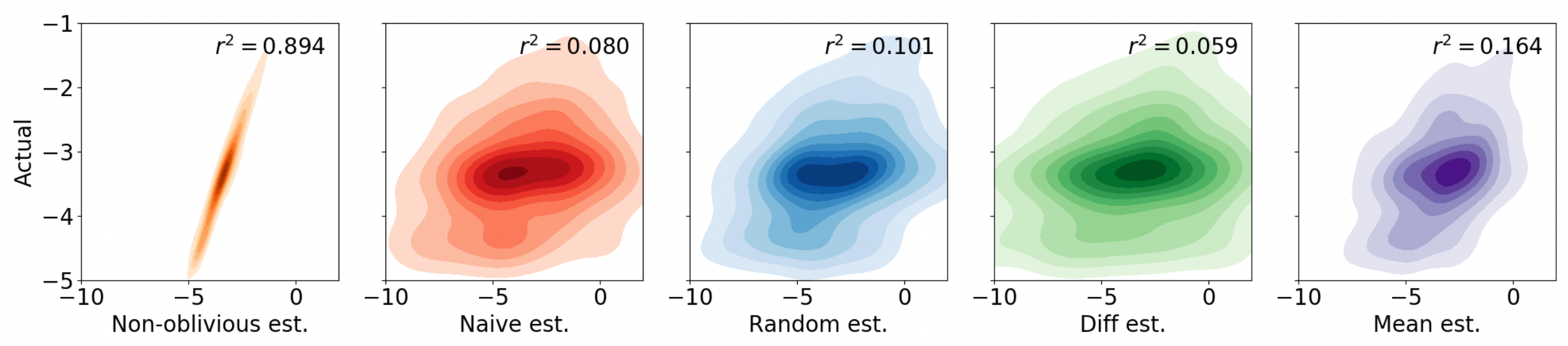 Byrd, D., & Polychroniadou, A. (ICAIF’20).
Differentially private secure multi-party computation for federated learning in financial applications.
Preventing Inadvertent Spoofing
Reinforcement Learning
Typical R(s,a) = $$

Ethical, Risk-aware Practitioner
Wants to leverage AI
Wants normative behavior

How?  Markov Decision Process
Value Learning Problem
“An intelligent agent must be designed to learn and act according to the preferences of its operators.”
Nate Soares, 2014
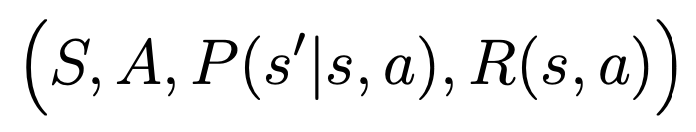 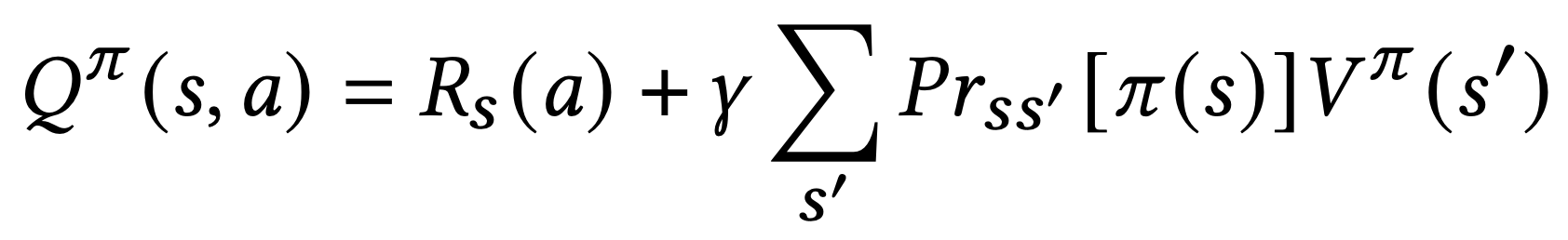 Normative Reinforcement Learning
Trading Policies
Best worst case
Penalize variance
Constraints
Demonstrations
Naïve Rewards
Shaping
*
Reward Shaping
Policy Shaping
Action Reranking
Non-normative
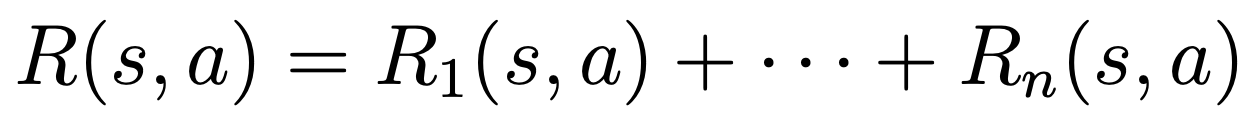 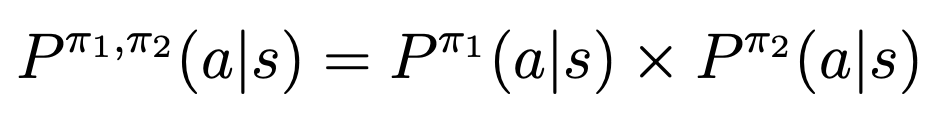 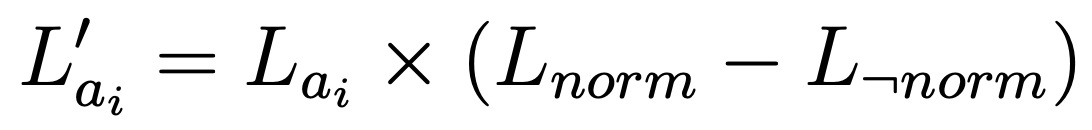 Ng et al.  "Policy Invariance Under Reward Transformations”, ICML ’99.
Al Nahian et al. “Training Value-Aligned Reinforcement Learning Agents Using a Normative Prior”, arXiv:2104.09469, 2021.
Spoofing Data Synthesis
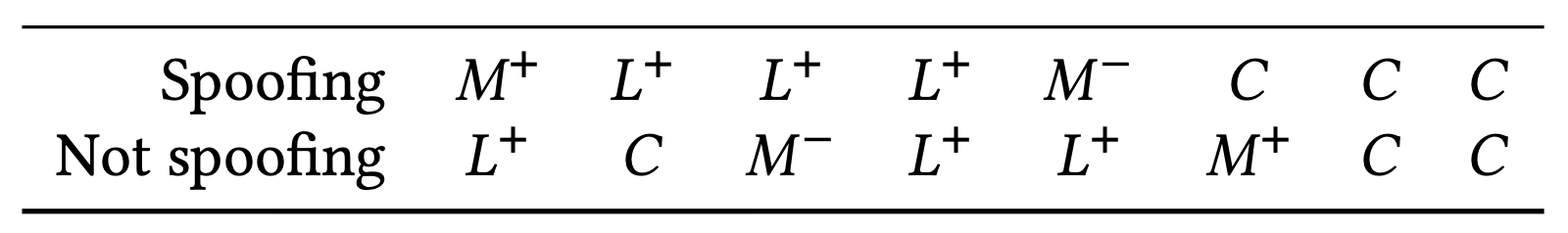 Recognize spoofing
Challenge: training data


ABIDES Simulation
500 noise, 500 value agents
10 order book imbalance
Hand-designed spoofer

Variable Parameters
Order timing / cooldown
Spoofing depth / quantity
Profit / loss targets
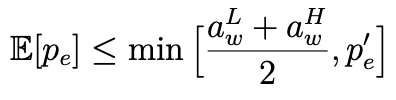 Fair price?
Spoofer
12ms
Exchange Agent
8ms
Retail
Agents
333 ns
< 21µs
10.5ms
HFT Agents
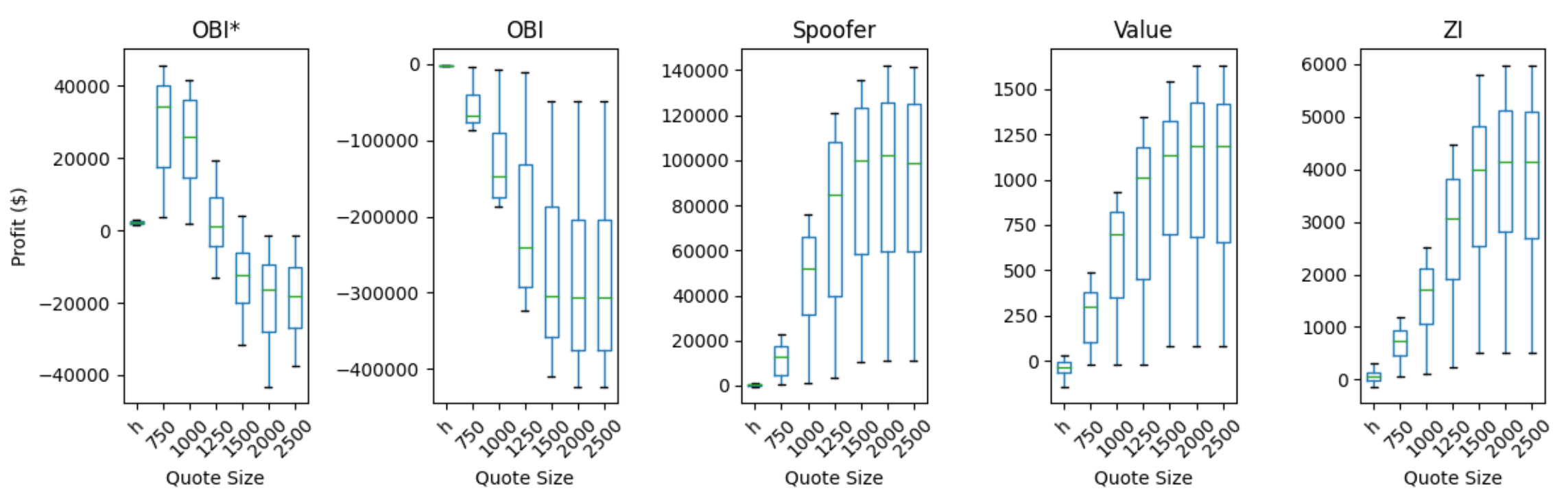 Spoofing Detection
1160 days, 49 configs
Quote size significant

Spoofing is effective

Logs recorded
via Exchange
Activity seq.
Reconstruction
Training Data
85K spoof. seq.
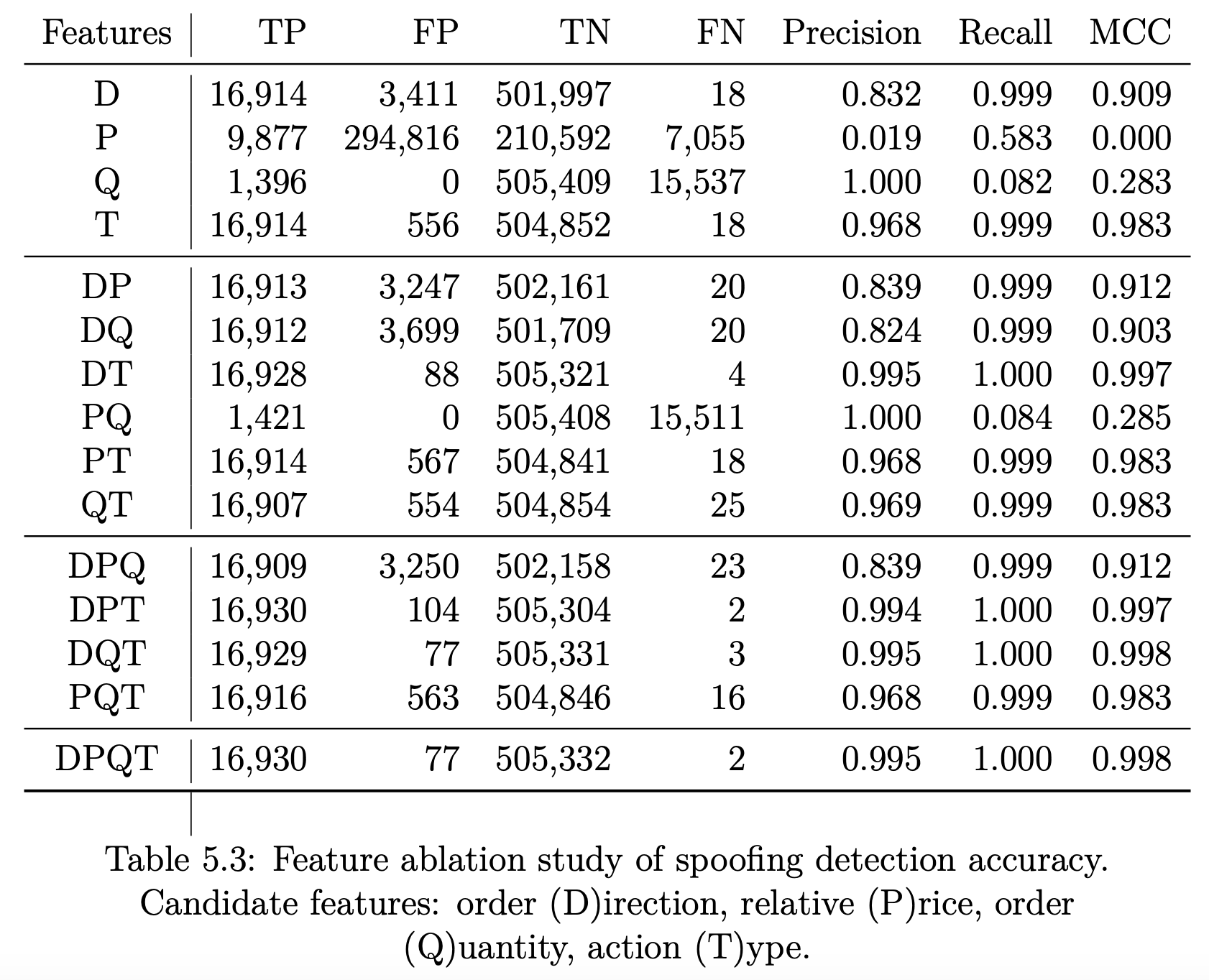 Selected
[Speaker Notes: Correlation absurd for external detector, but we’re examining our own agent for spoofing. Detector is not focus: if we have a detector, can we discourage harmful behavior adoption?]
Experimental Agent
Q-Trader
Long only, no leverage

Features, Actions
Holdings, open orders
Entry / Exit advantage
Stop loss, depth orders

Controls
Exploration two ways
Reward: Exit P/L
Spoofing recognizer
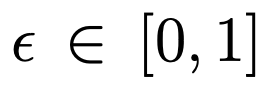 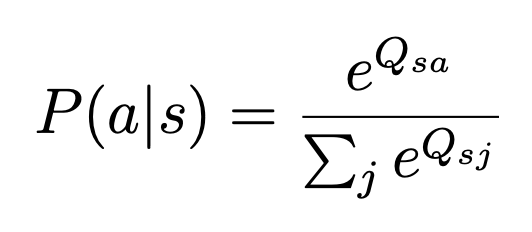 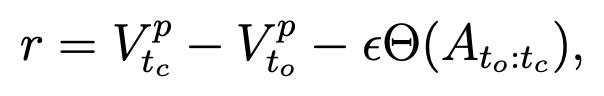 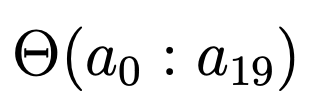 [Speaker Notes: For the remaining experiments, Q-learning trader, long-only portfolio, no leverage.

Available actions: enter aggressively with a market order, passively with a limit order below the best bid, exit a position, cancel or update the price of existing orders, or to do nothing.
Spoofing recognizer will be referred to as a function Theta which takes a sequence of 20 actions and returns a real-valued spoofing activation level between zero and one.]
Spoofing Policy
Fixed Policy
Honest Policy
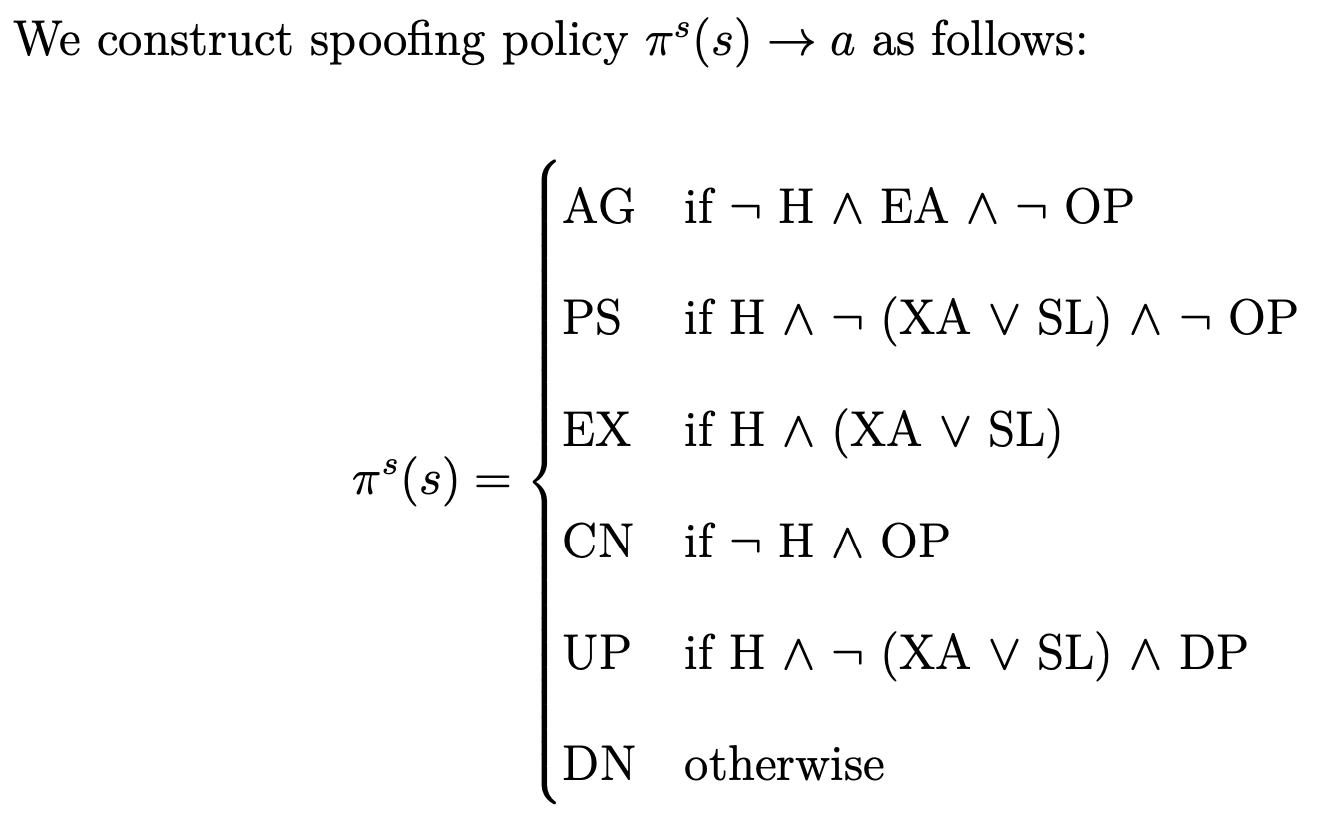 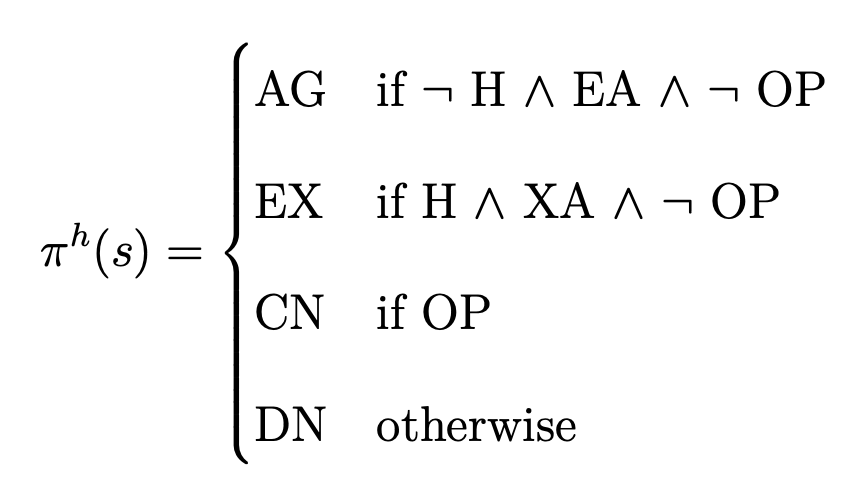 100 days
Same config.
No learning
Validate policy space
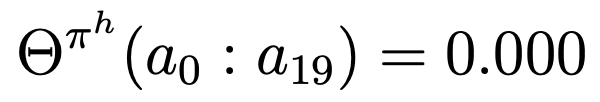 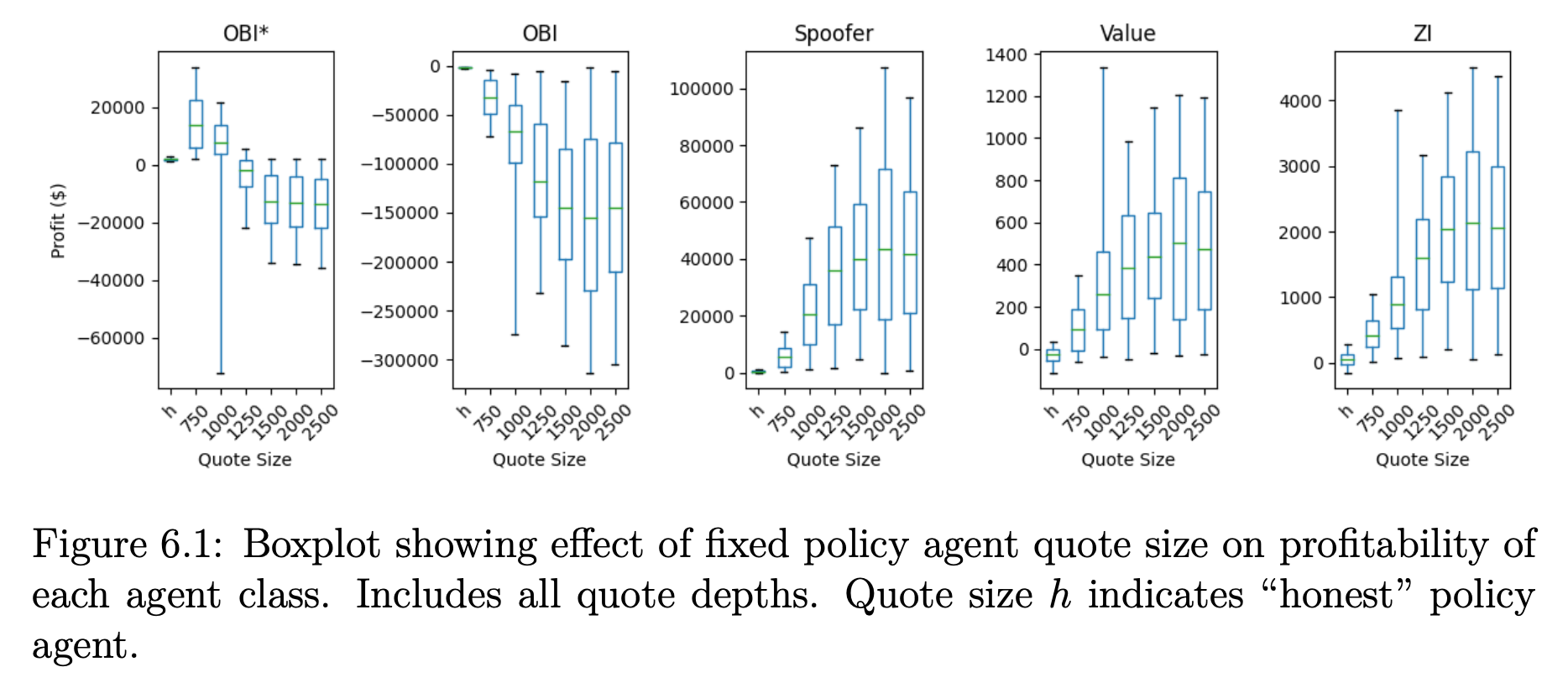 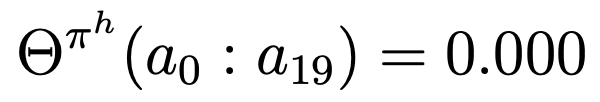 Spoofing not detected
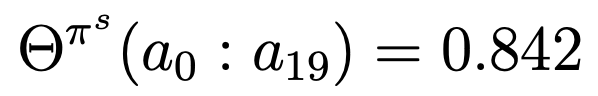 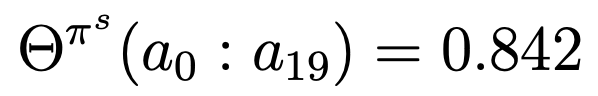 Spoofing detected!
[Speaker Notes: First I wanted to validate that the state-action space I had designed allowed a prospective trading agent to profit without spoofing, and also to effectively spoof if it elected to do so.  See: agent profitable without spoofing, but more profitable/disruptive with.]
Restricted Learner
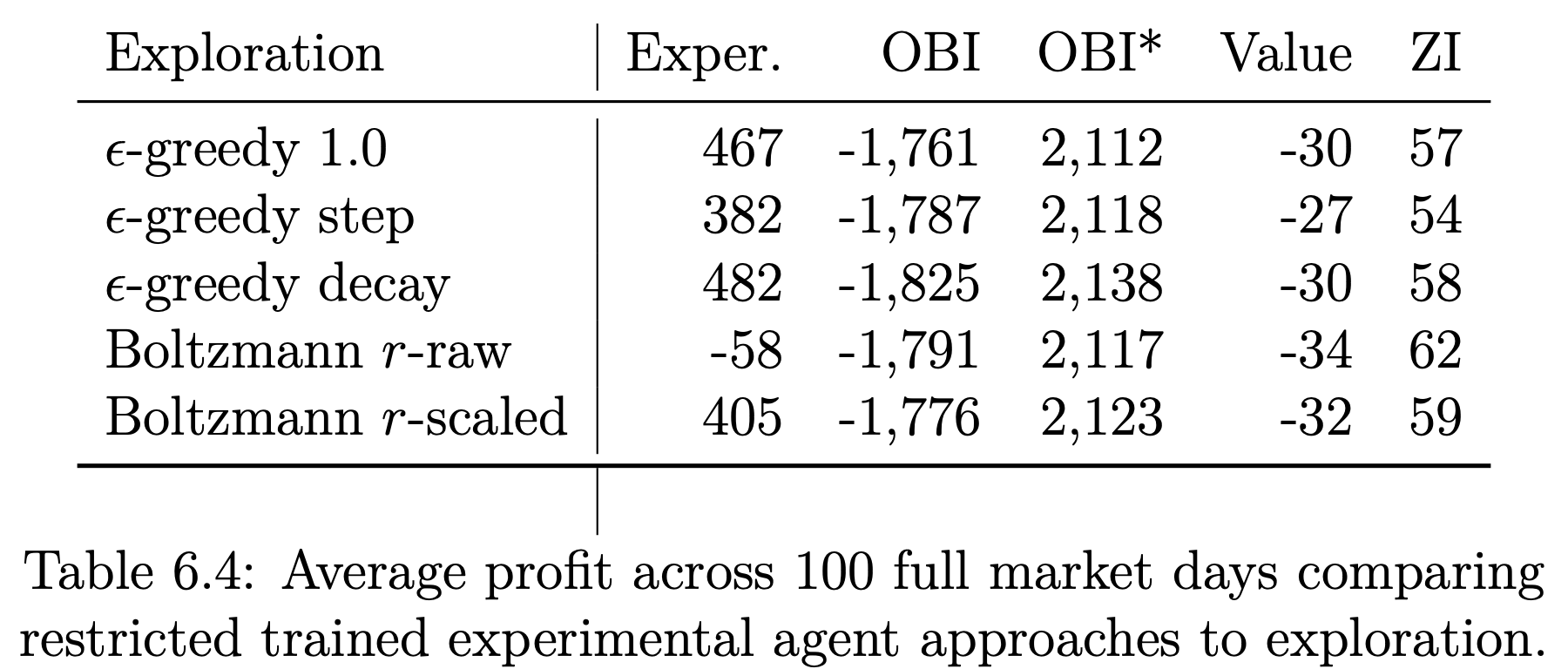 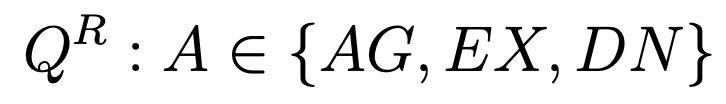 Limited action space
10 Q-traders
10 days train, 10 days test
Small, consistent profit
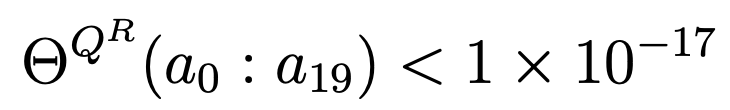 Spoofing not detected
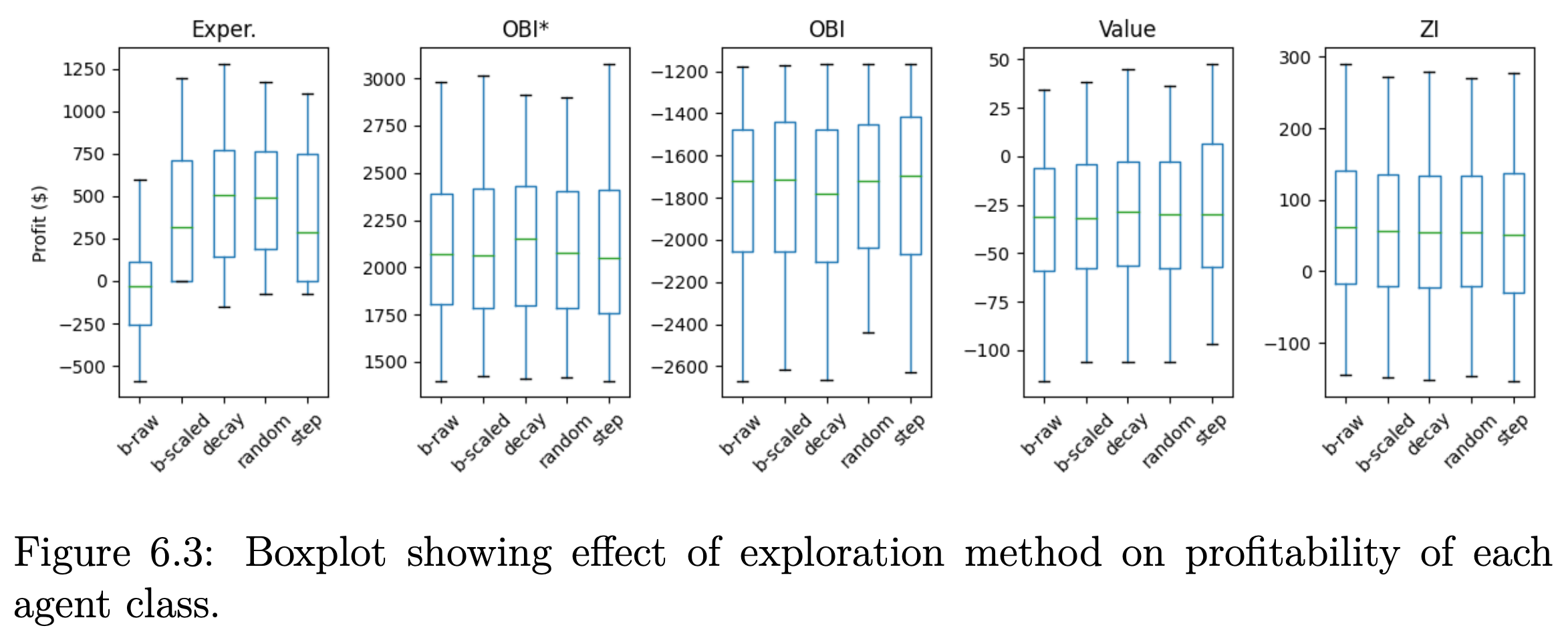 [Speaker Notes: Now we start using the Q-trader.  To ensure an actual learner could figure out how to profit in the market without spoofing, I removed the ability to cancel or update orders.  This should render our agent unable to spoof the market.  Tested combinations of e-greedy, Boltzmann, “raw” or “scaled” rewards. Boltzmann with scaled rewards had acceptable performance with the fewest downward deviations, and lends itself to action reranking: selected.]
Unconstrained Learner
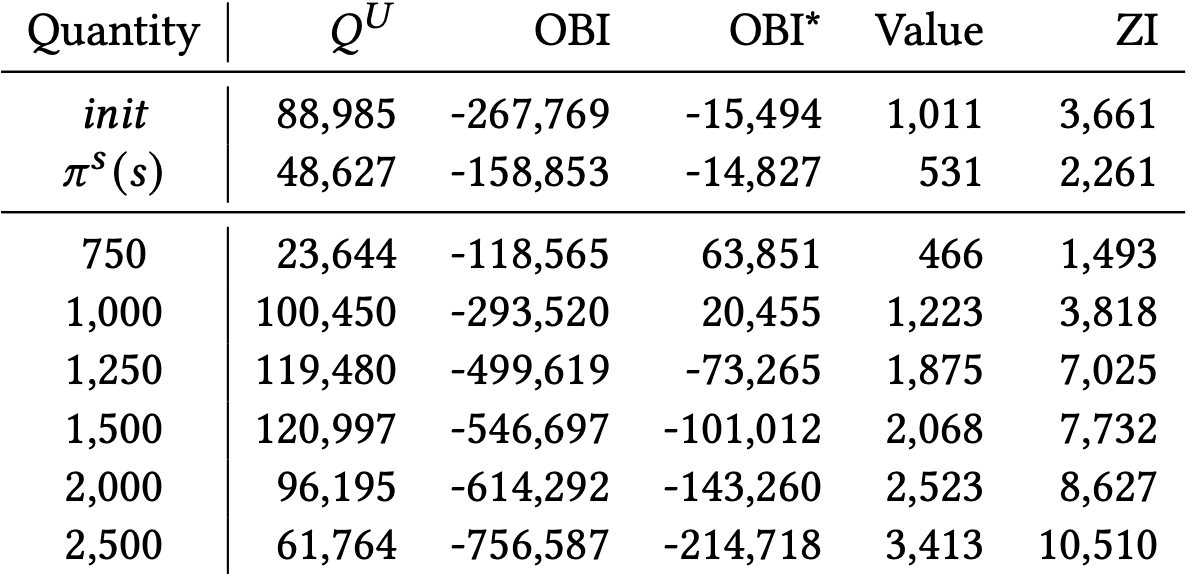 Previous Experiments
Honest: ad-hoc, fixed, restricted
Spoof: ad-hoc, fixed
Learner has options…

Naïve R(s)
No action restrictions
Scaled-r Boltzmann
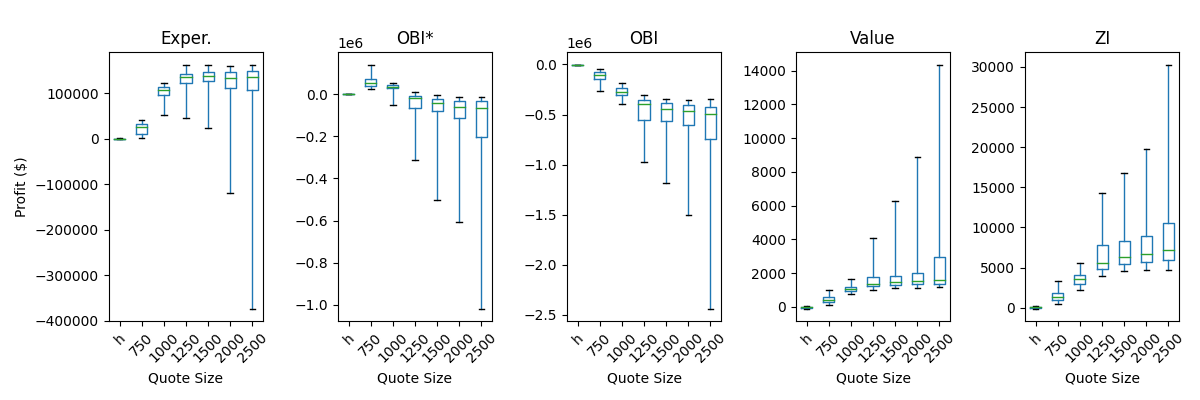 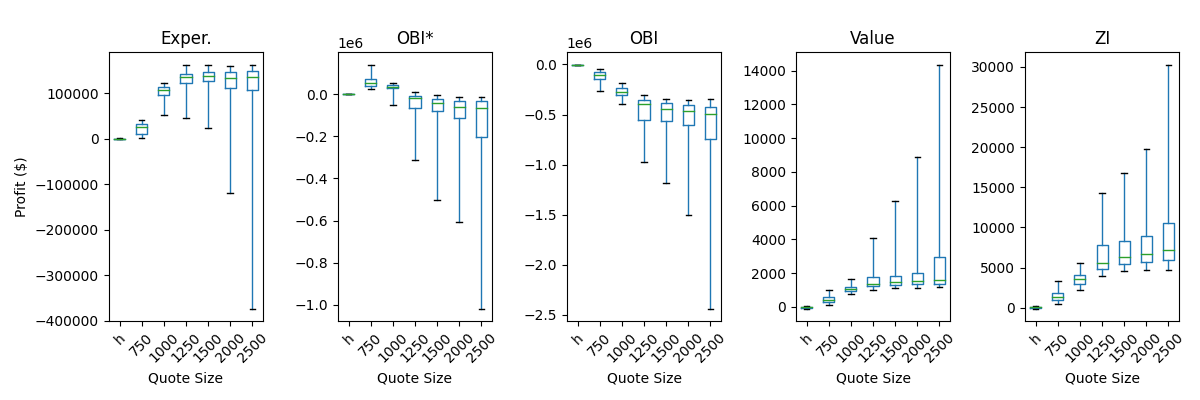 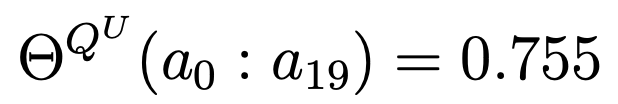 Spoofing detected!
[Speaker Notes: The last preliminary experiment is this: is there even a problem that needs solving in the first place?  Will an unconstrained autonomous trading agent, simply directed to maximize profit, learn to spoof?  Yes, with awful effects for other participants, and occasionally even itself!  Now let’s try to stop it!]
Normative Approaches
Action selection
All individually normative
Exchange-visible only
Length 20 memory

Modify QU to QN
Depth 5, quantity 2500
100 market days each
Reward Shaping
Evaluate recent history


Action Reranking
Method of policy shaping
Evaluate prospective history
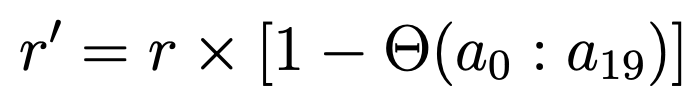 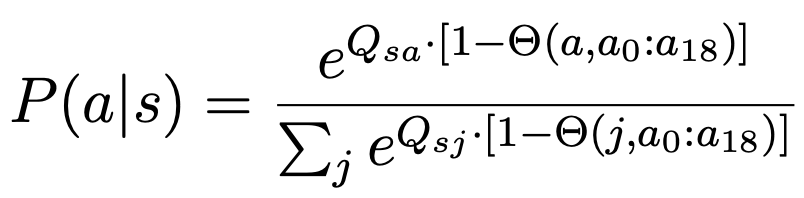 [Speaker Notes: Compared to the works I cite, the real challenge for me is that all of my agent’s actions are individually normative!  There’s just nothing wrong with cancelling an order.  This is why the action sequences are so critical.]
Normative Learner
Successful normative guidance!
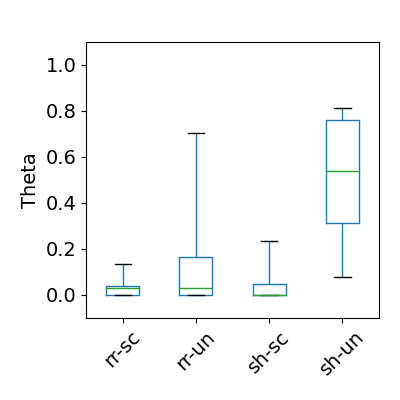 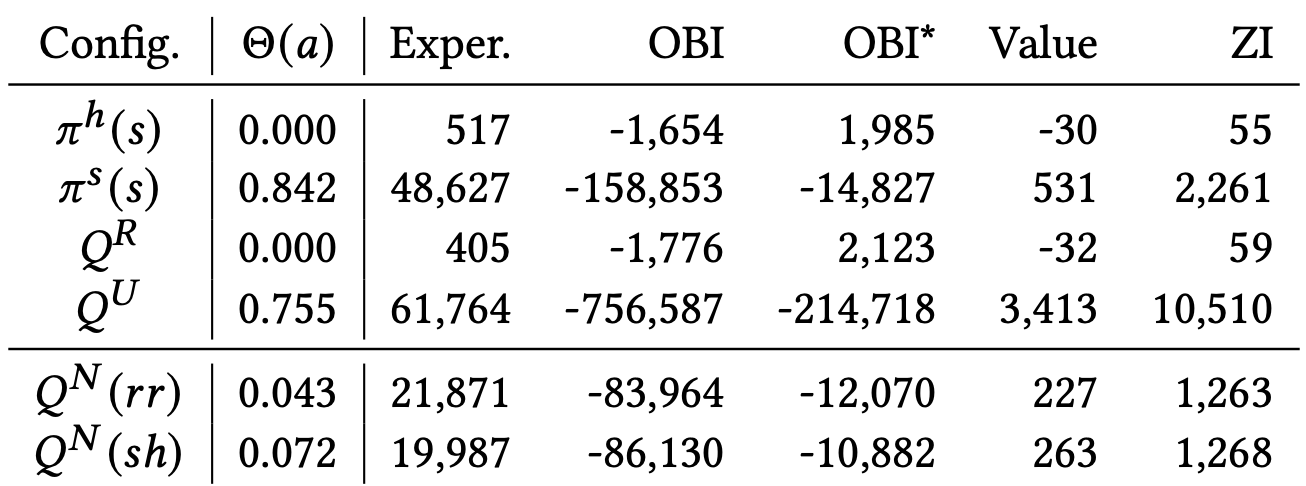 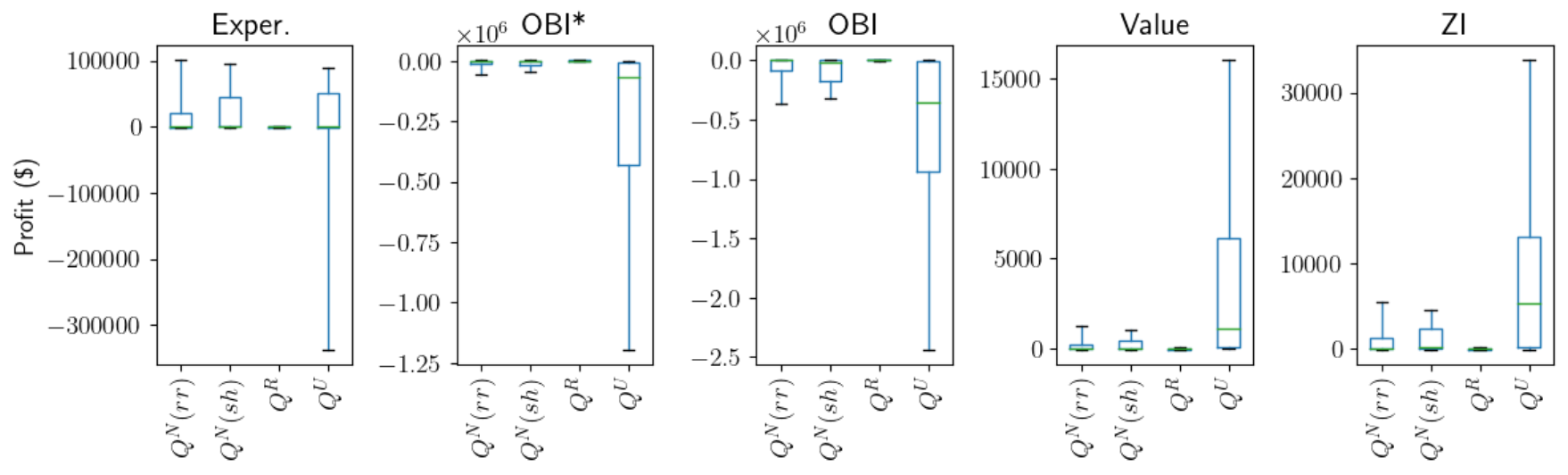 Reranking with scaled rewards best inhibits
unwanted behavior
[Speaker Notes: So how did we do?  The table compares mean Theta activation levels and returns for the reranking (rr) and shaping (sh) approaches to the earlier results, and the big box plot again shows the distribution of returns.  Both methods are a tremendous improvement over the unconstrained learner in terms of returns and the volatility inflicted on other participants - these agents are better market citizens.  Discuss results, note escapees with arrow.]
Summary
No normative guidance?
Agents that can spoof probably will

Restricting action space works
Severely limits agent utility

Normative guidance can work
Theta activation reduced
0.75 or higher -> 0.05 or lower
Important
Scaled rewards
Action selection mechanism
Need for best practices!

“Escapees”
Bimodal returns and Theta
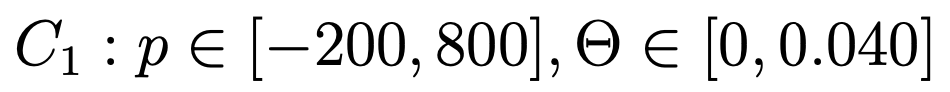 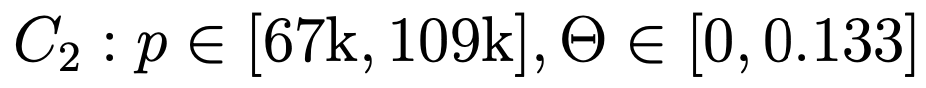 [Speaker Notes: But that was a very stylized market AND tabular agent with heavily designed features.  More realistic?]
Less Stylized Market
Based on Nasdaq TotalView
Full depth level 3 quotes
Includes pre/post market

How many agents?
0: market replay
1: backtest
2+: interactive backtest

Coroutine flow for better time sampling

Streamlined: 28K lines to < 1K
Accurate LOB reconstruction
Pre-market, cross
Disk cache + fast forward


Any time period, any date


Add liquidity to backtest?
Market maker agent
[Speaker Notes: Agents trade with history and each other.  Still has full exchange, LOB, latency model, standard agents, even a DeepQ agent.]
Less Stylized Agent
Q-network, not table
Add target network
Double Q
ε-greedy is f (s)
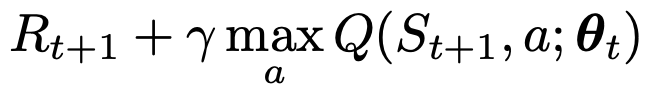 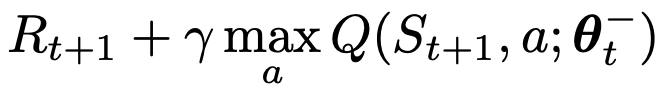 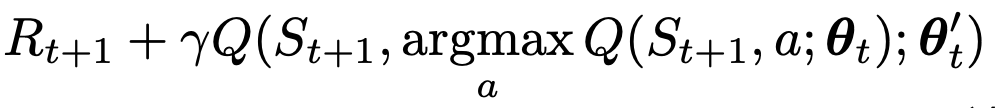 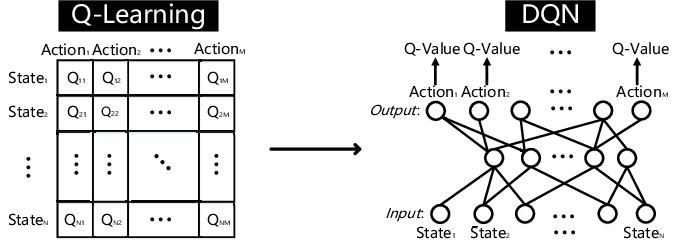 Zhang, Ji, et al. (2019). An End-to-End Automatic Cloud Database Tuning System Using Deep Reinforcement Learning.
[Speaker Notes: State space now includes continuous data: price and volume of LOB levels, shares currently held/open/etc.]
Testing on one time period
Sep 11, 2024 from 10:21 to 10:31 AM
Symbol: SPY
Learner task is optimal execution of 4 round lots
Need to learn patience
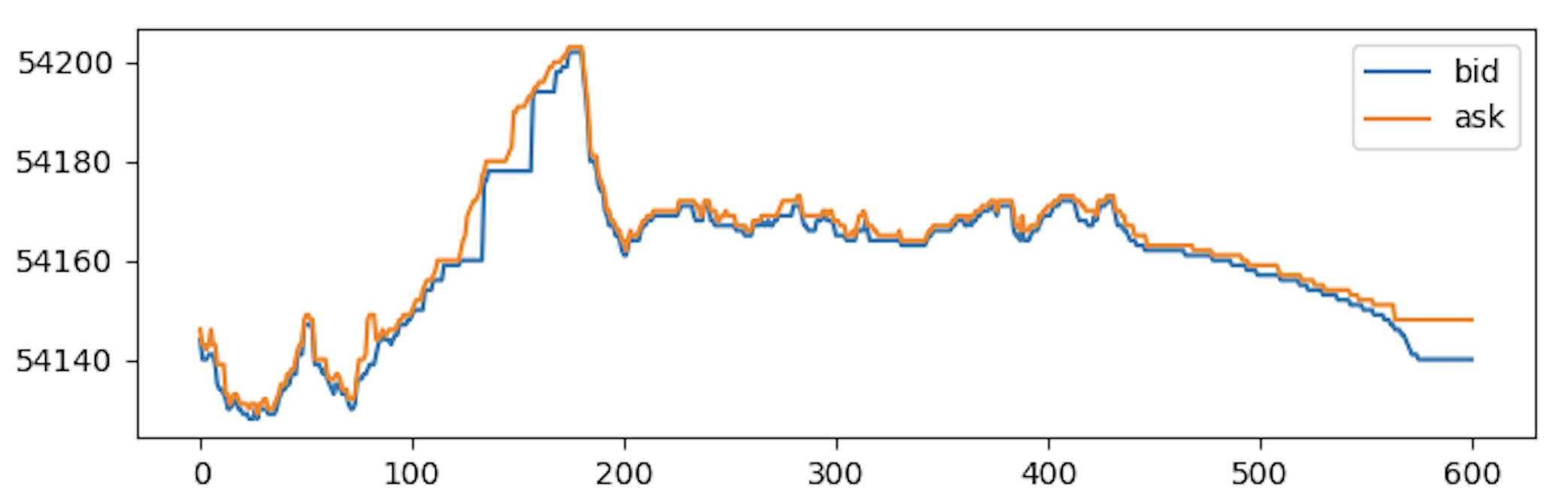 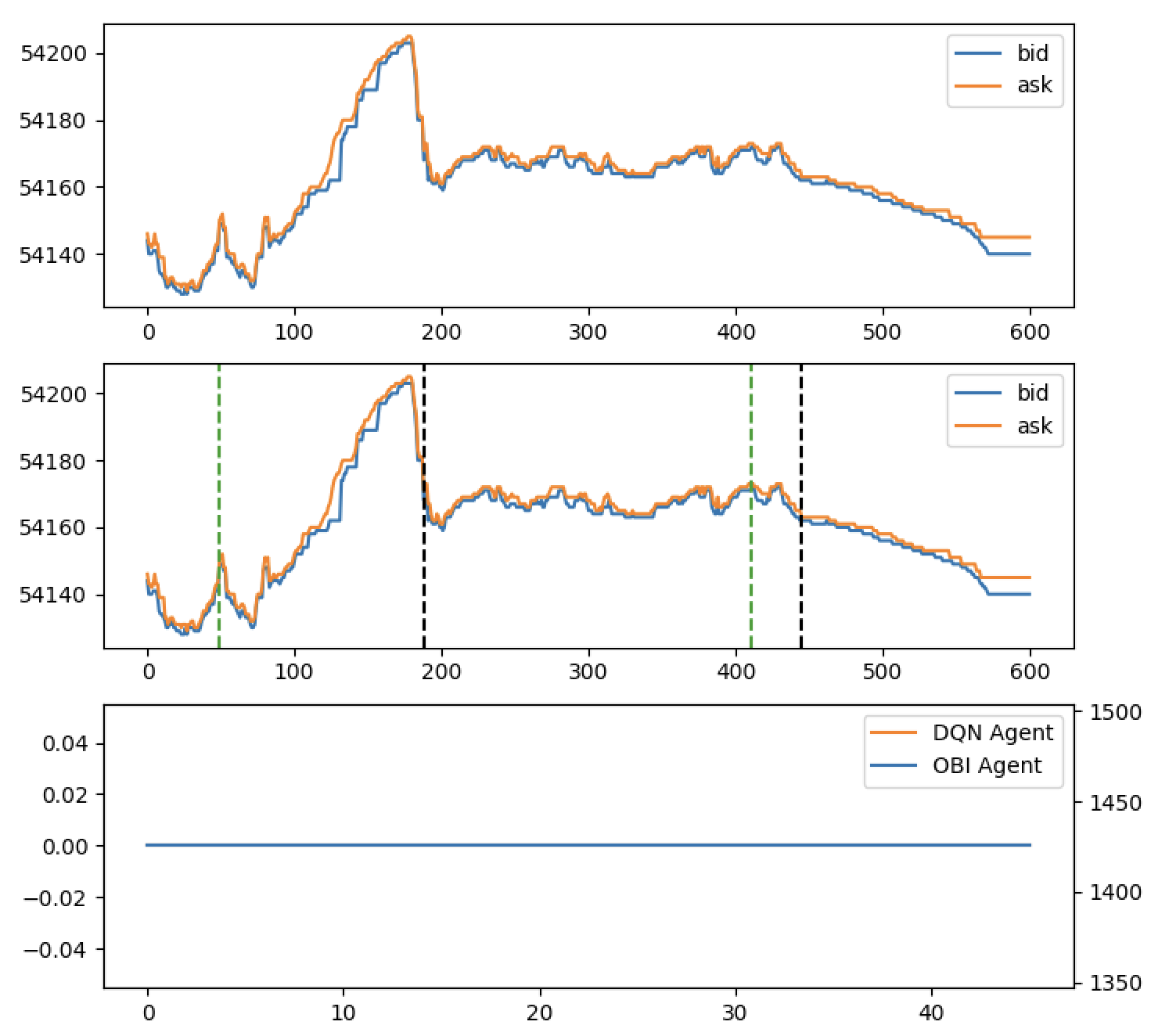 OBI alone
[Speaker Notes: Every day is the same.]
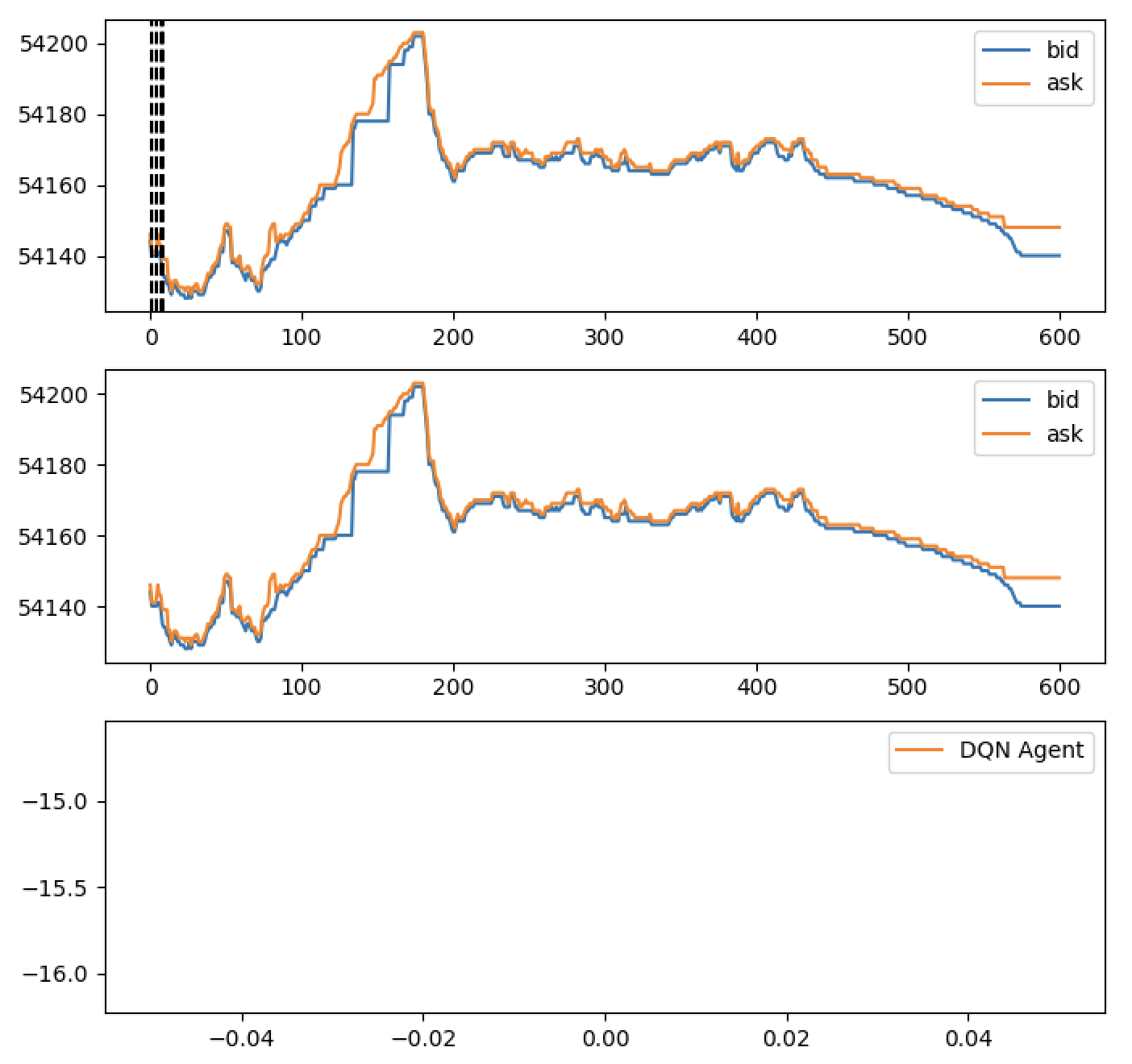 DQN-R alone
Day 1
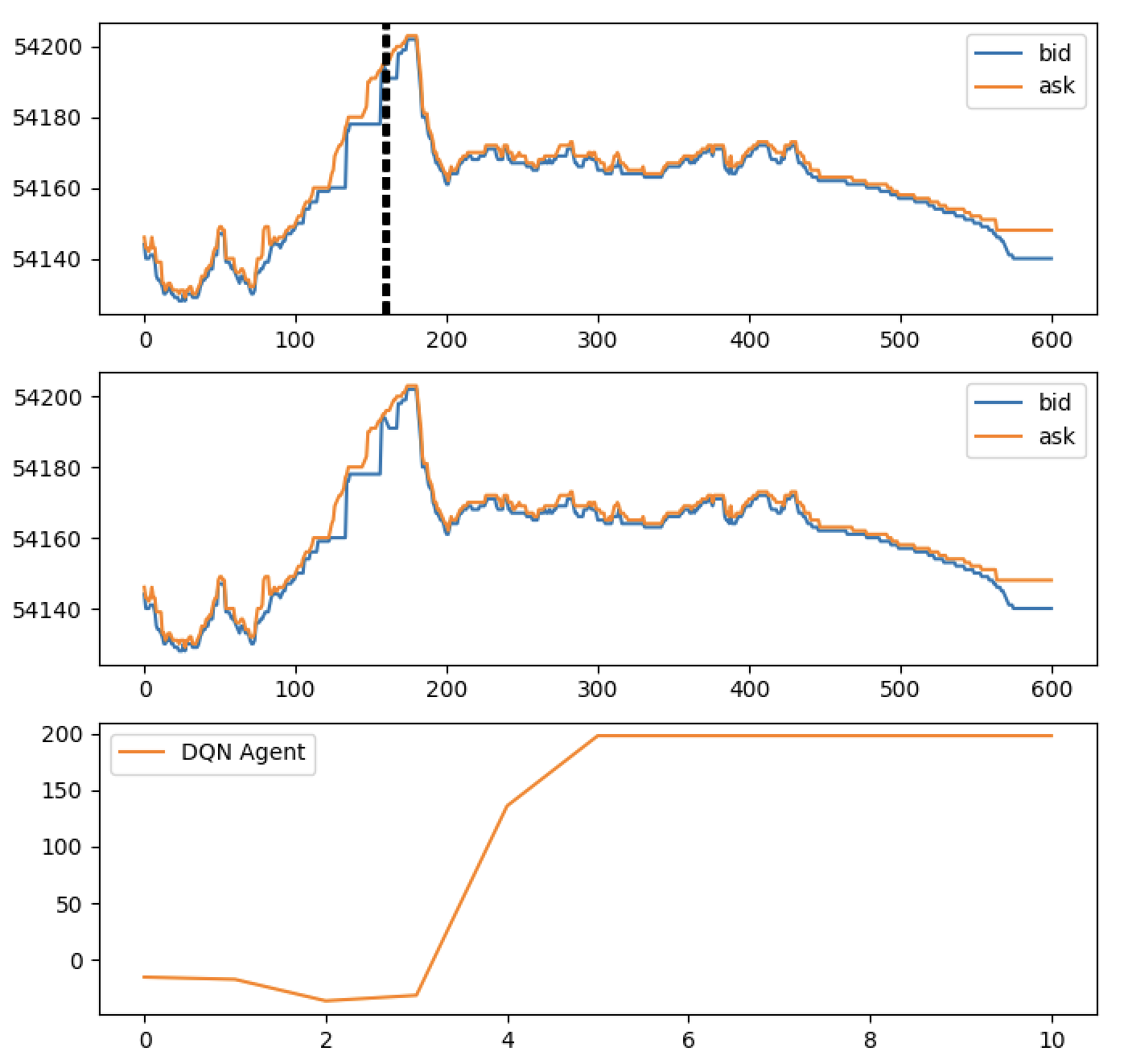 DQN-R alone
Day 10
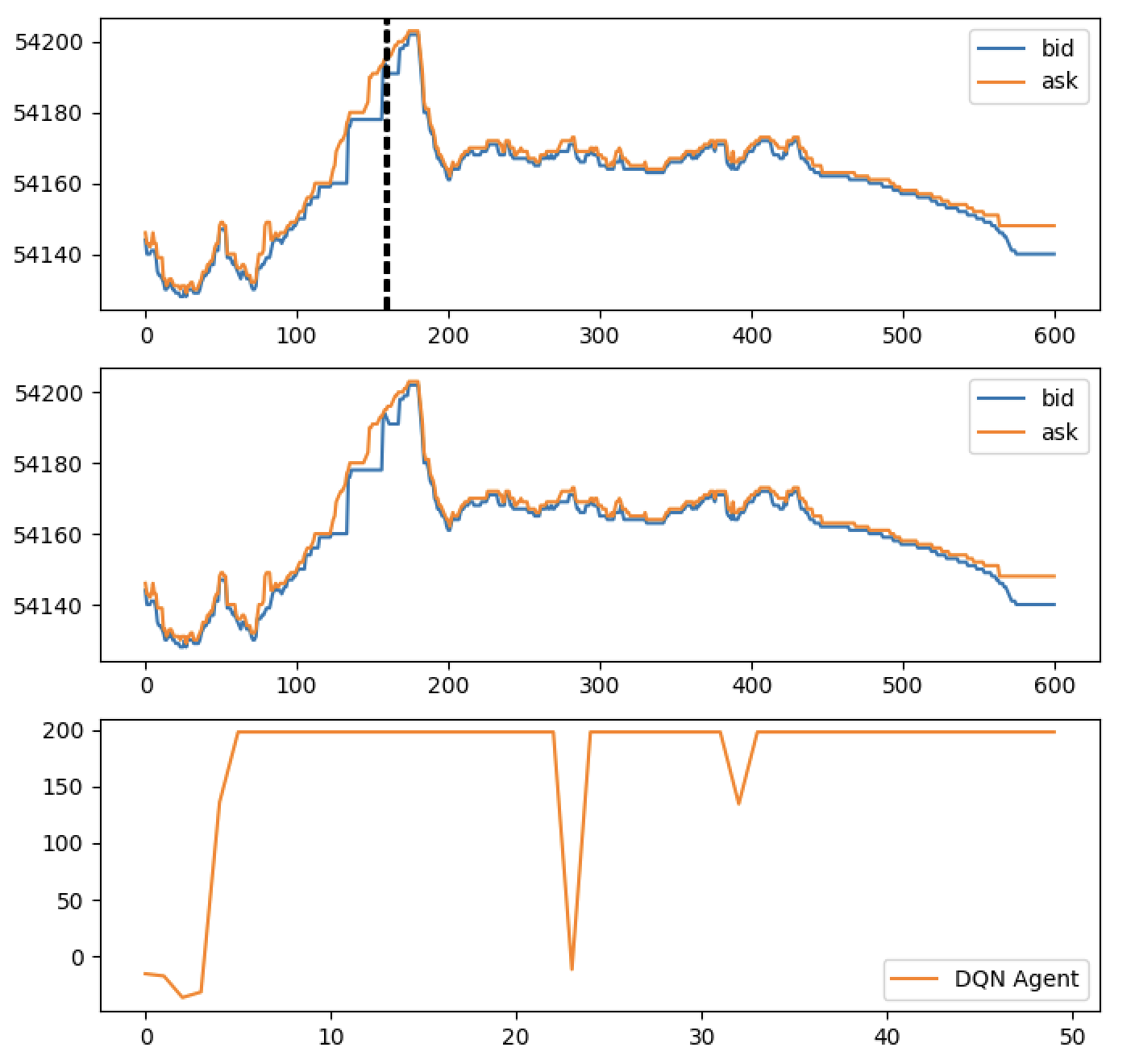 DQN-R alone
Day 50
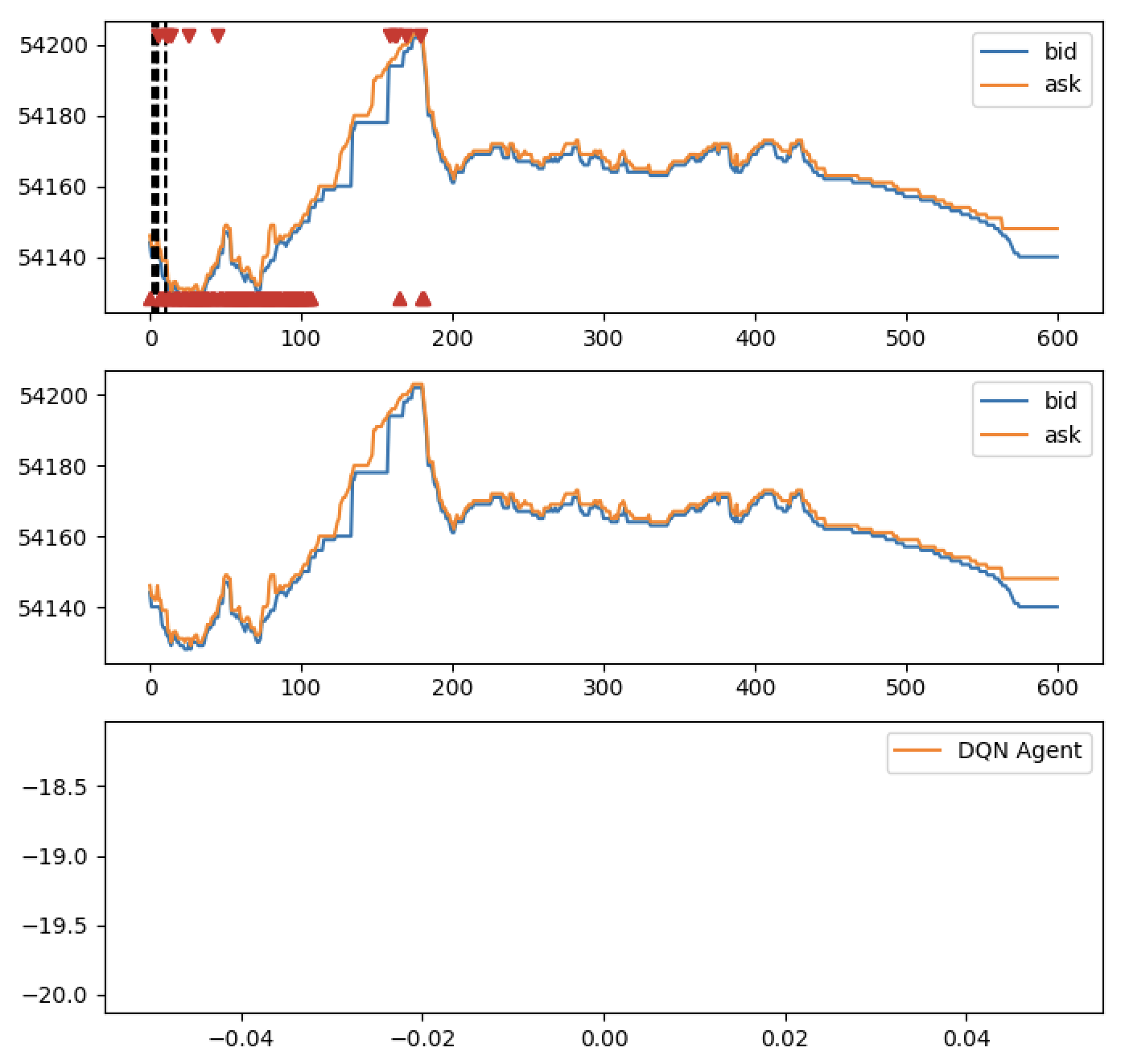 DQN-U alone
Day 1
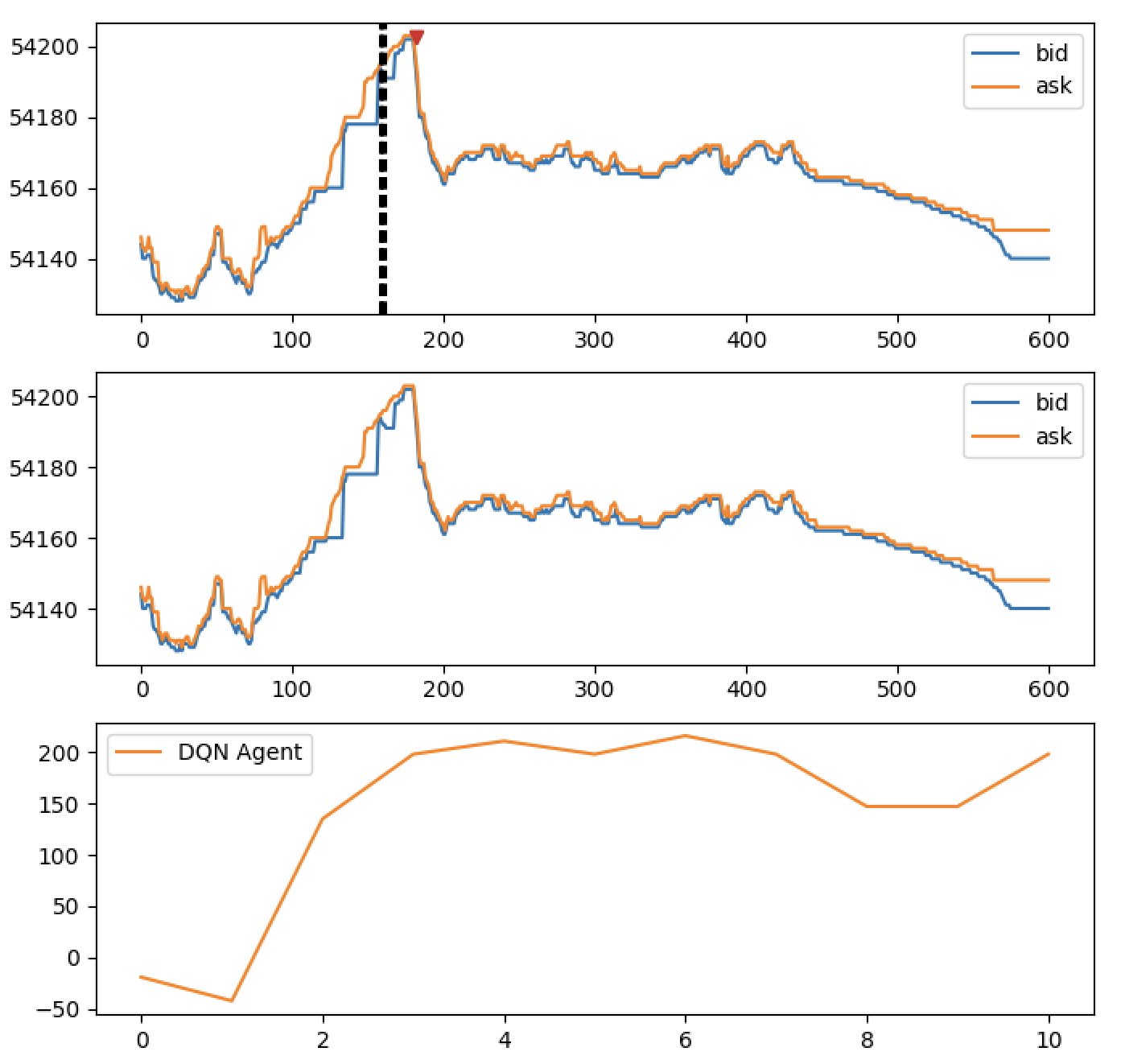 DQN-U alone
Day 10
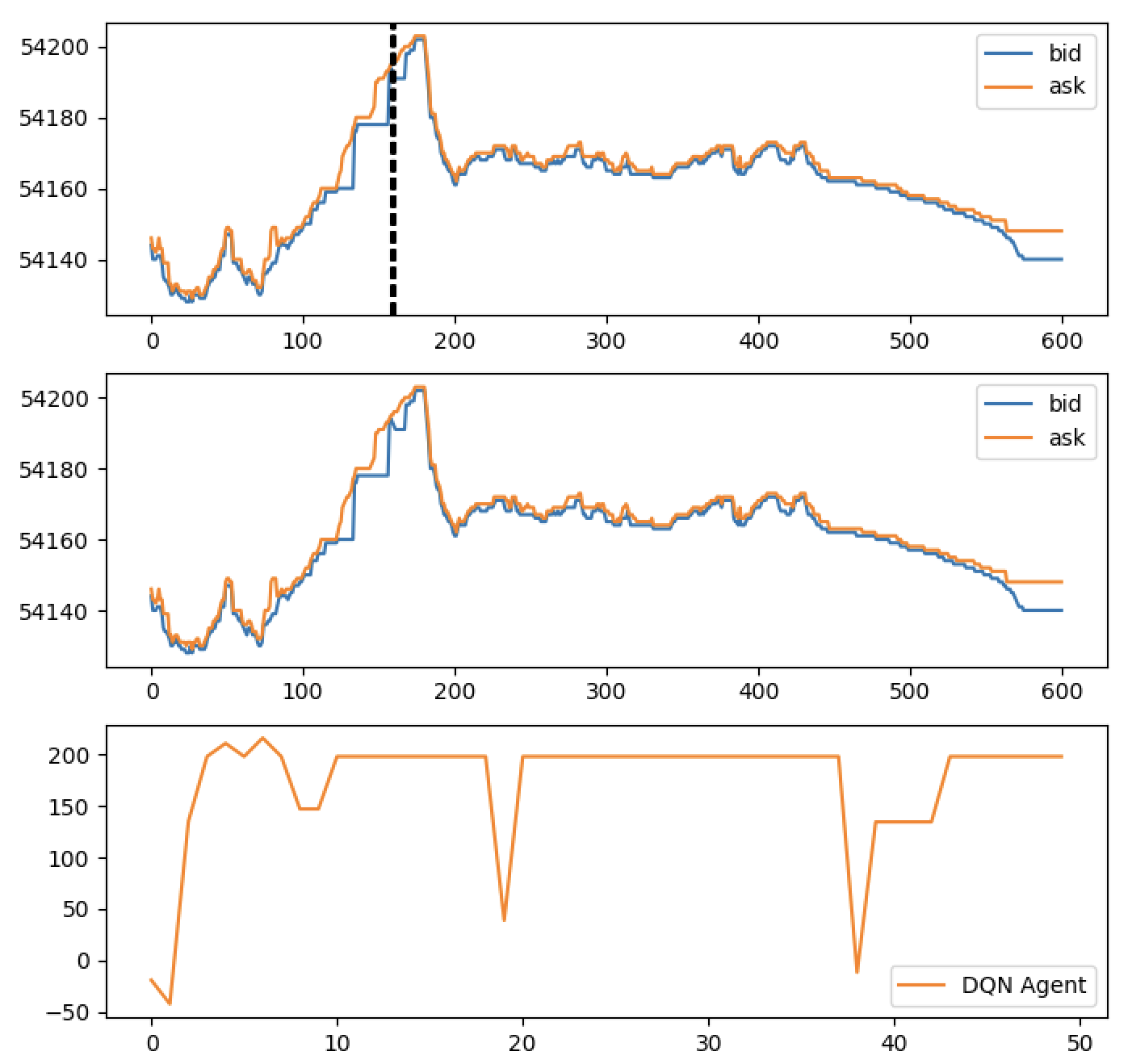 DQN-U alone
Day 50
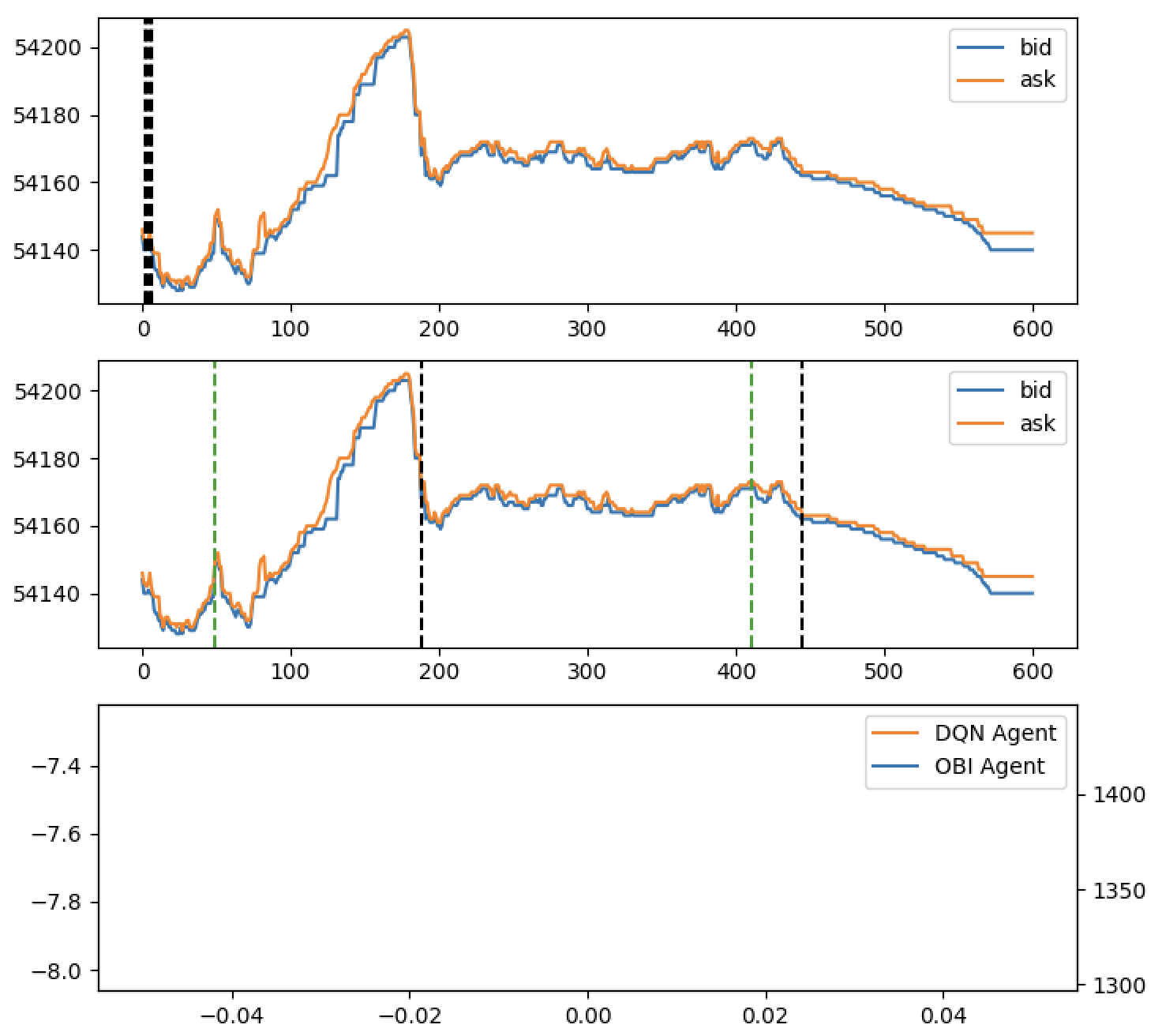 DQN-R + OBI
Day 1
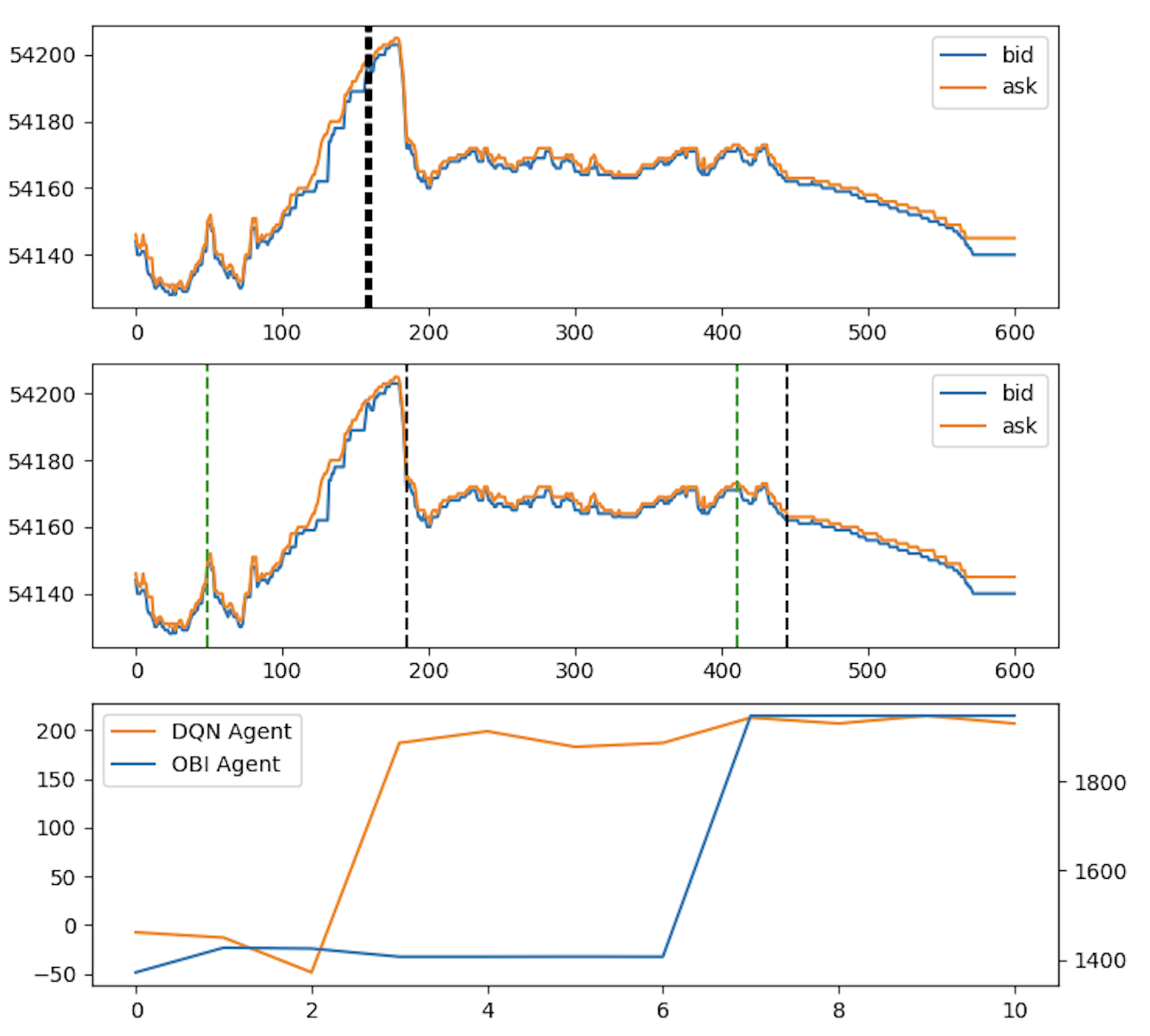 DQN-R + OBI
Day 10
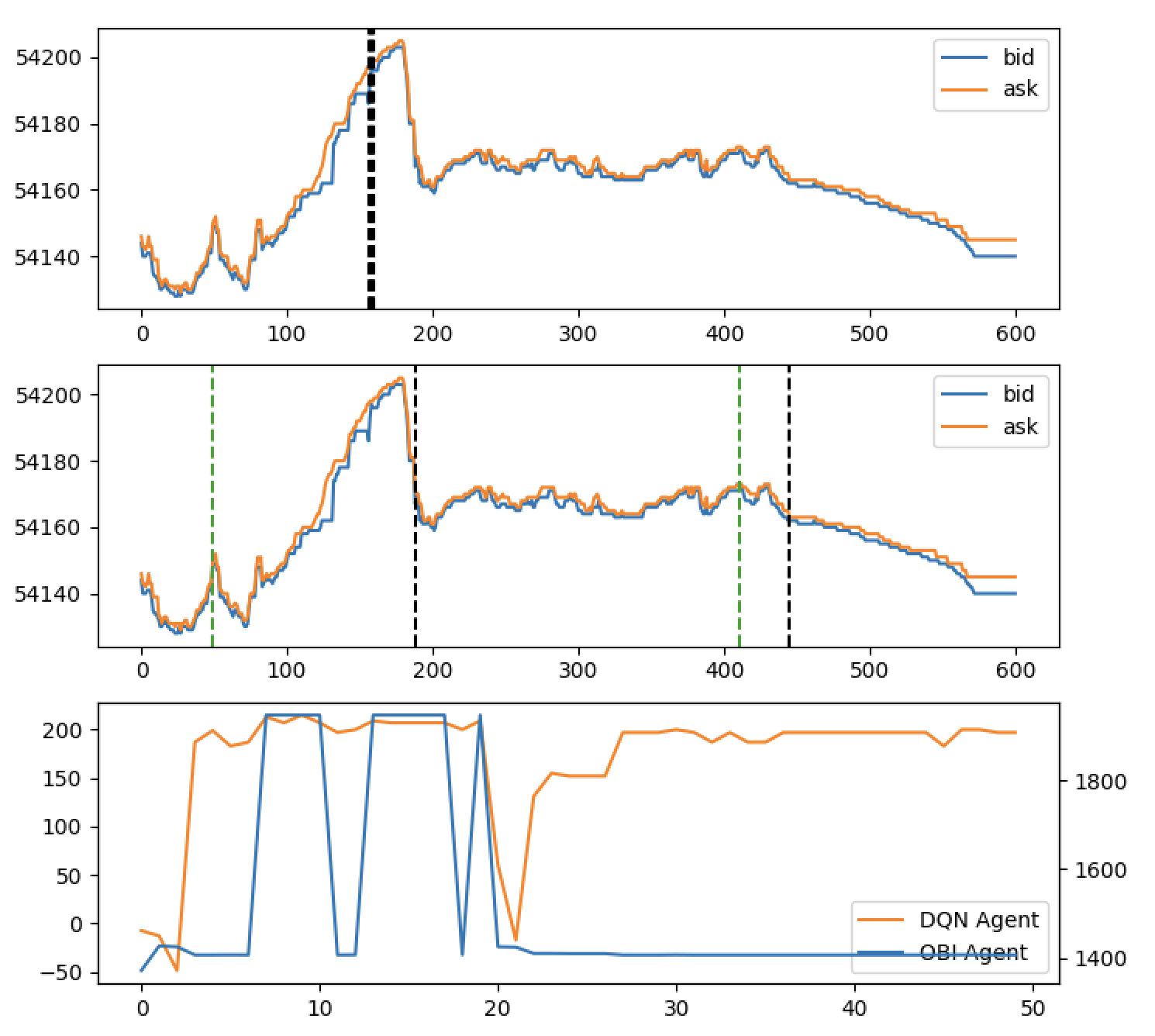 DQN-R + OBI
Day 50
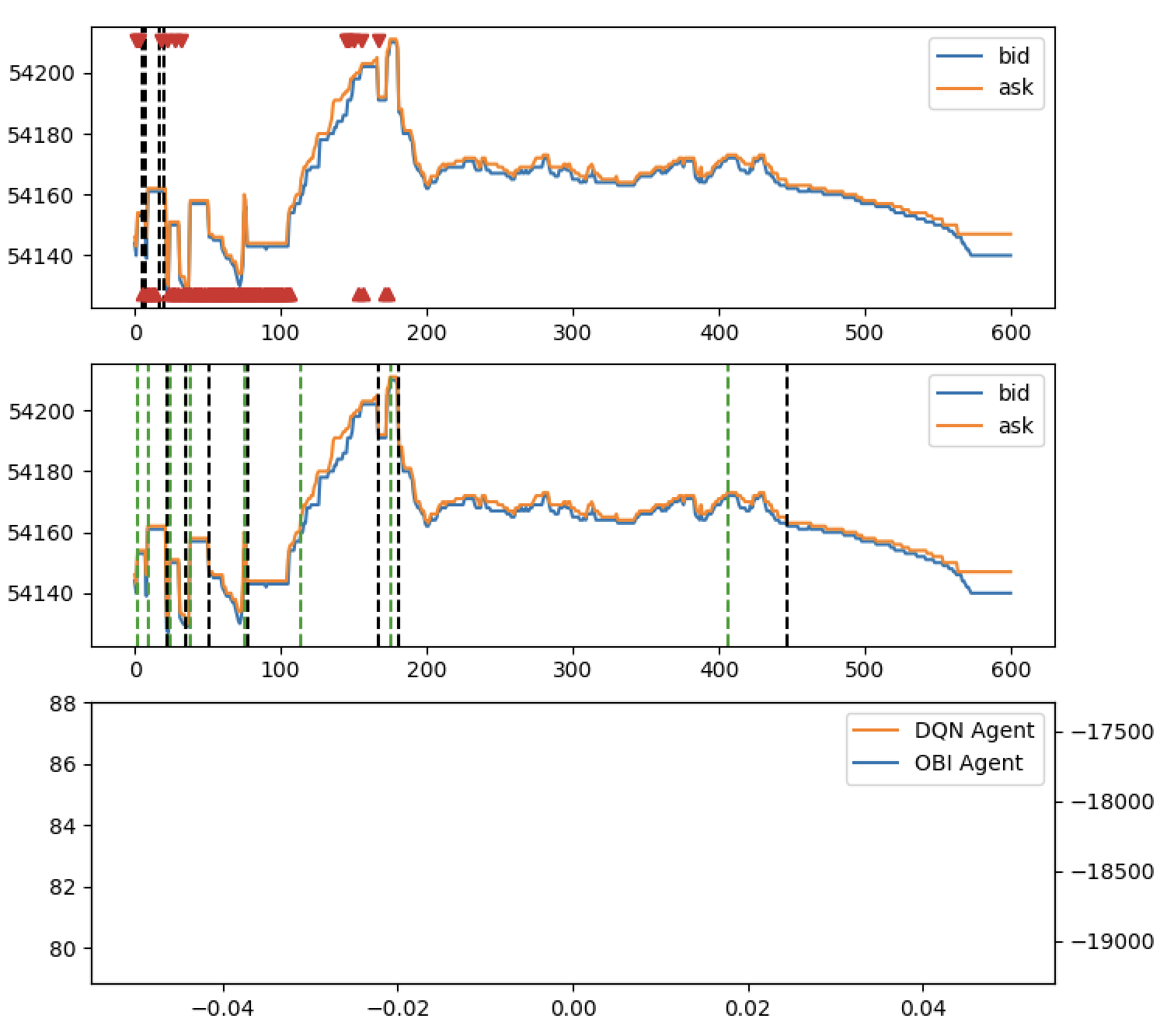 DQN-U + OBI
Day 1
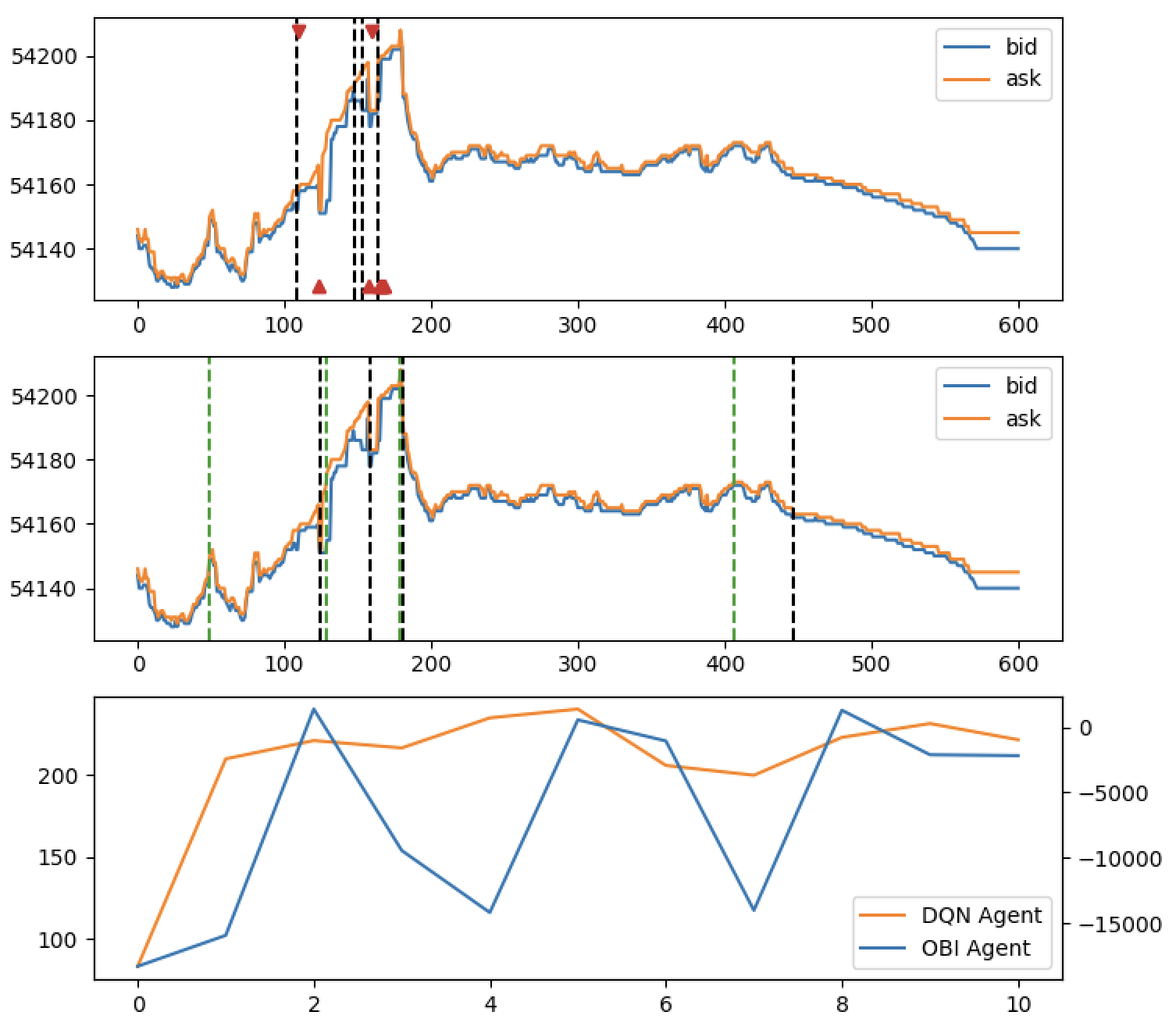 DQN-U + OBI
Day 10
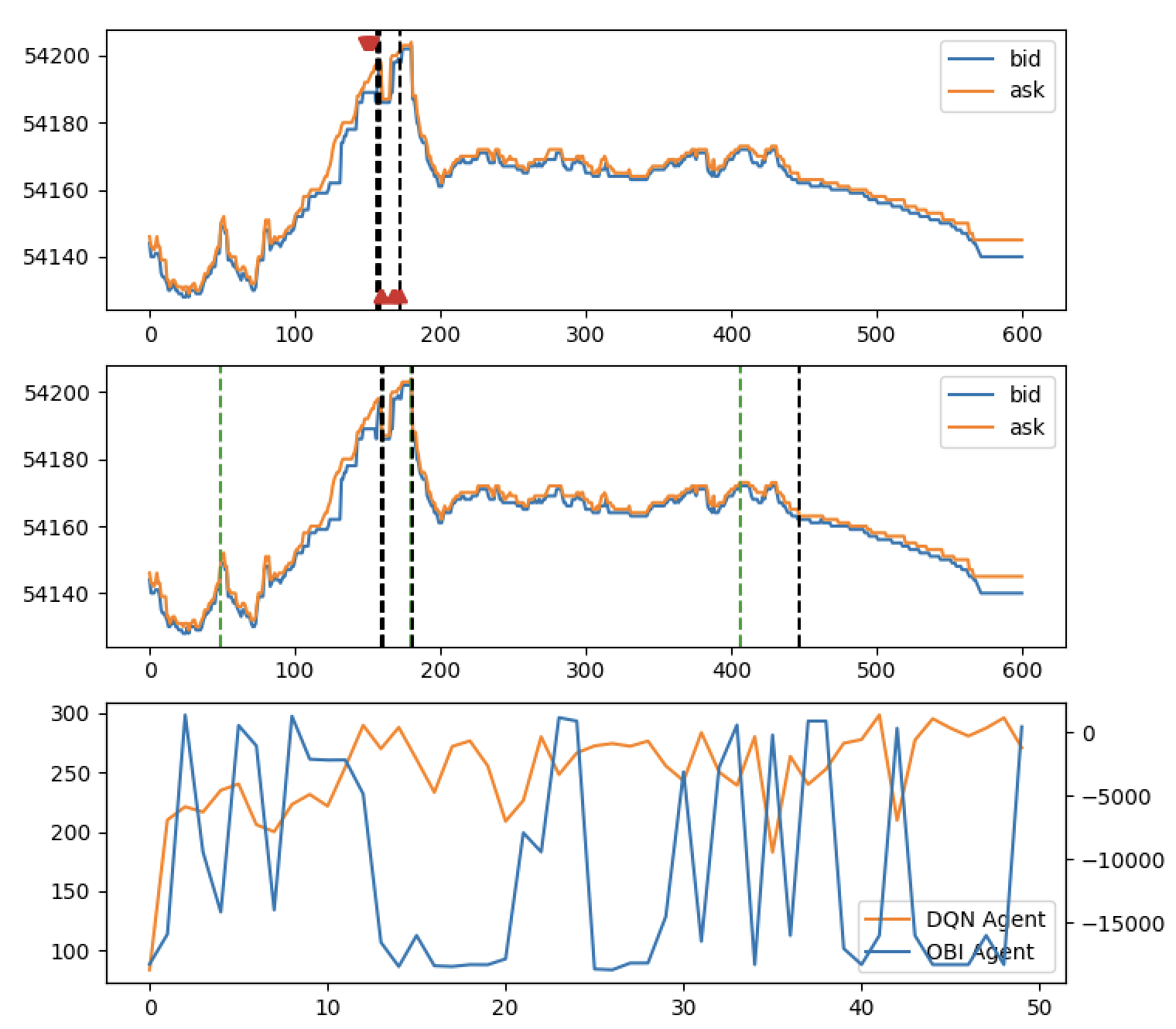 DQN-U + OBI
Day 50
You need interactive simulation
Normative guidance helps
Allows separate policy
Env. vs normative rewards
Careful incentive design
Autonomous AI misbehaves
Think responsibly
Constrain input information
Necessary actions only
Thank you!  Questions?
Byrd, D., Hybinette, M., & Balch, T. H. (2020, June). ABIDES: Towards high-fidelity multi-agent market simulation.
In Proceedings of the 2020 ACM SIGSIM Conference on Principles of Advanced Discrete Simulation (pp. 11-22).
Byrd, D. (2022, November). Learning not to spoof. In Proceedings of the Third ACM International Conference on AI in Finance (pp. 139-147).
[Speaker Notes: It’s not only spoofing.  Anywhere you introduce autonomy, you need to be careful.  (summer research)  Our intelligent agents are pathological and don’t understand human norms.  It’s up to us to teach them how to behave.]